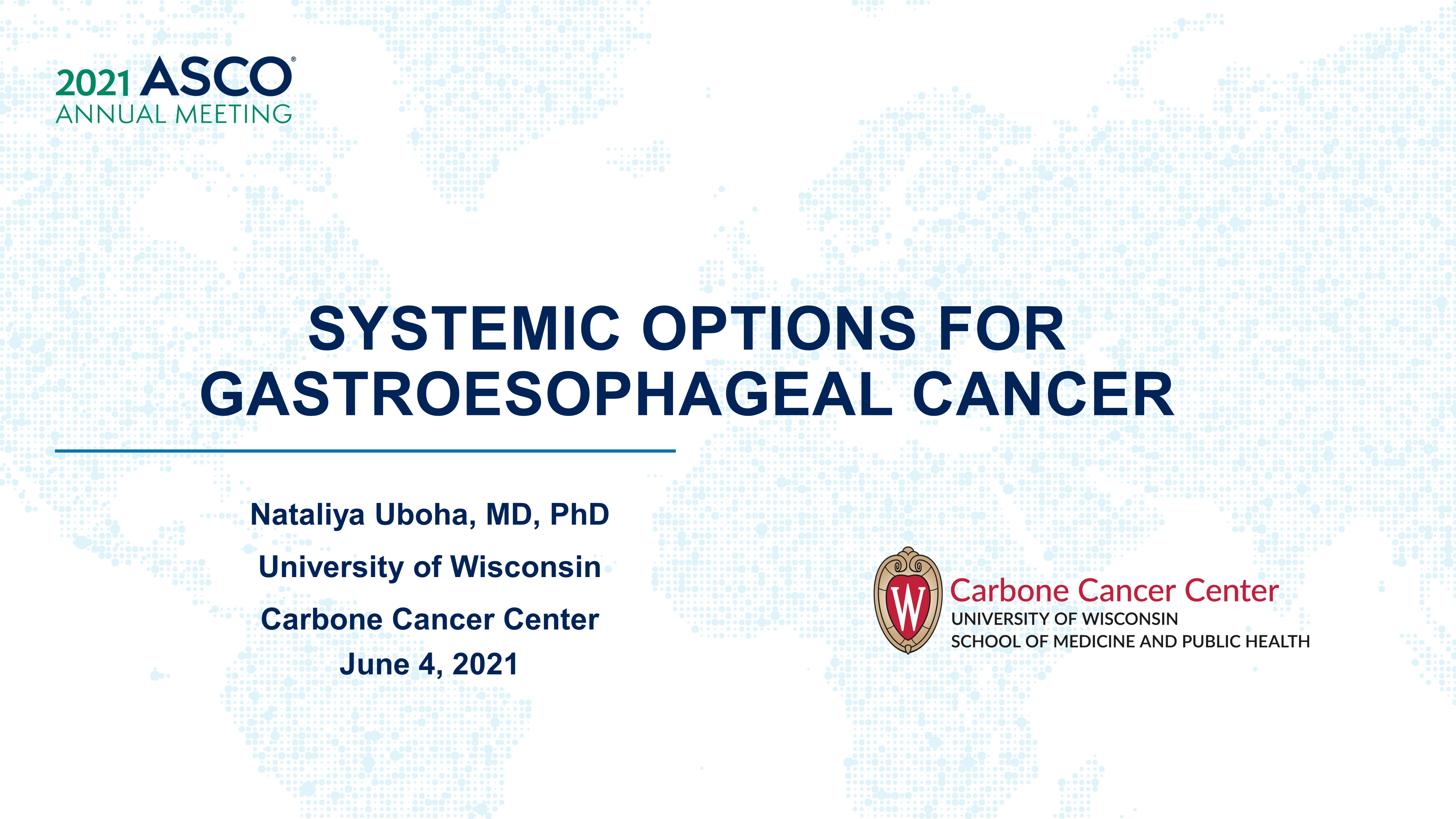 Systemic Options for Gastroesophageal Cancer
Content of this presentation is the property of the author, licensed by ASCO. Permission required for reuse.
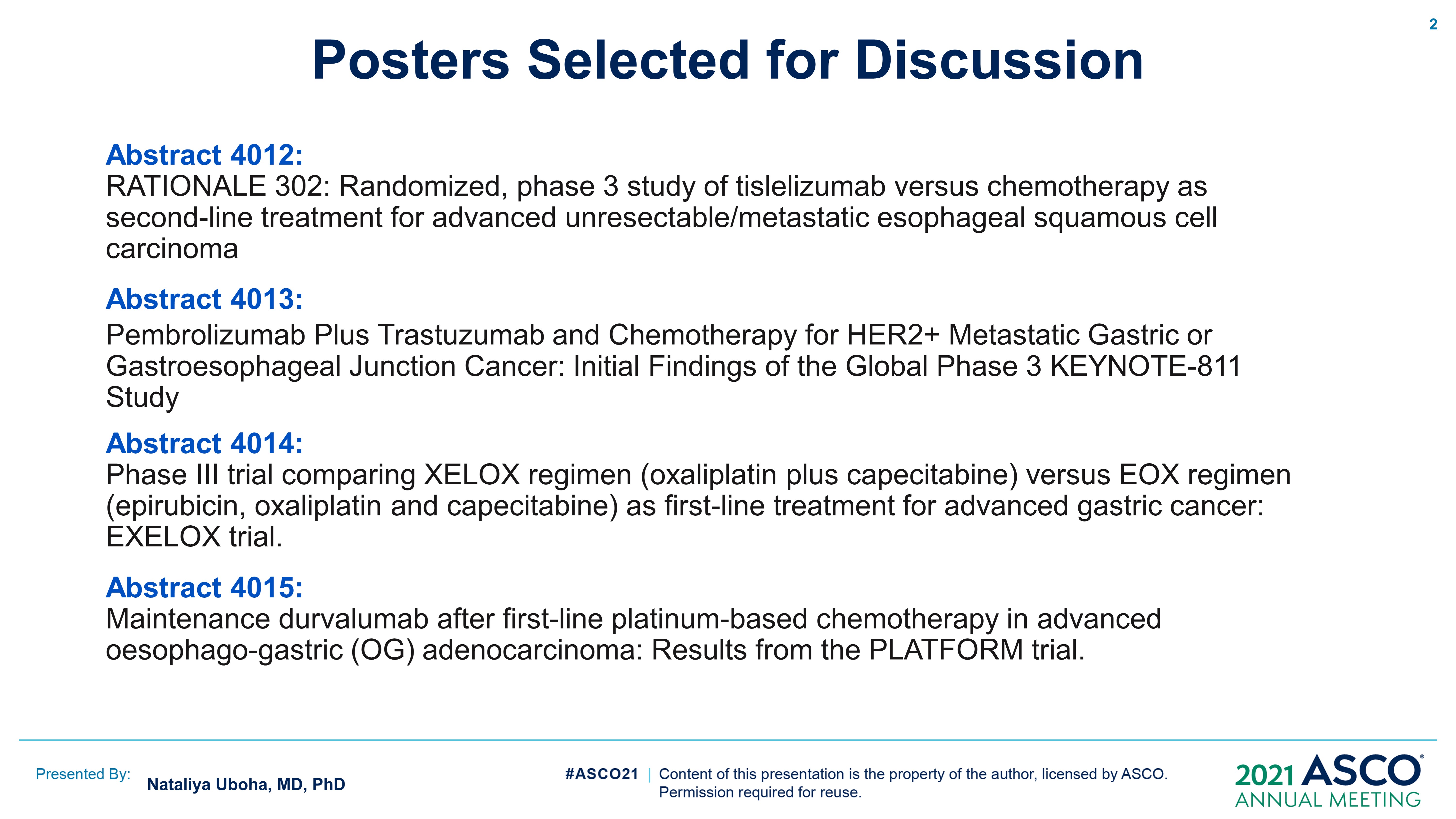 Posters Selected for Discussion
Content of this presentation is the property of the author, licensed by ASCO. Permission required for reuse.
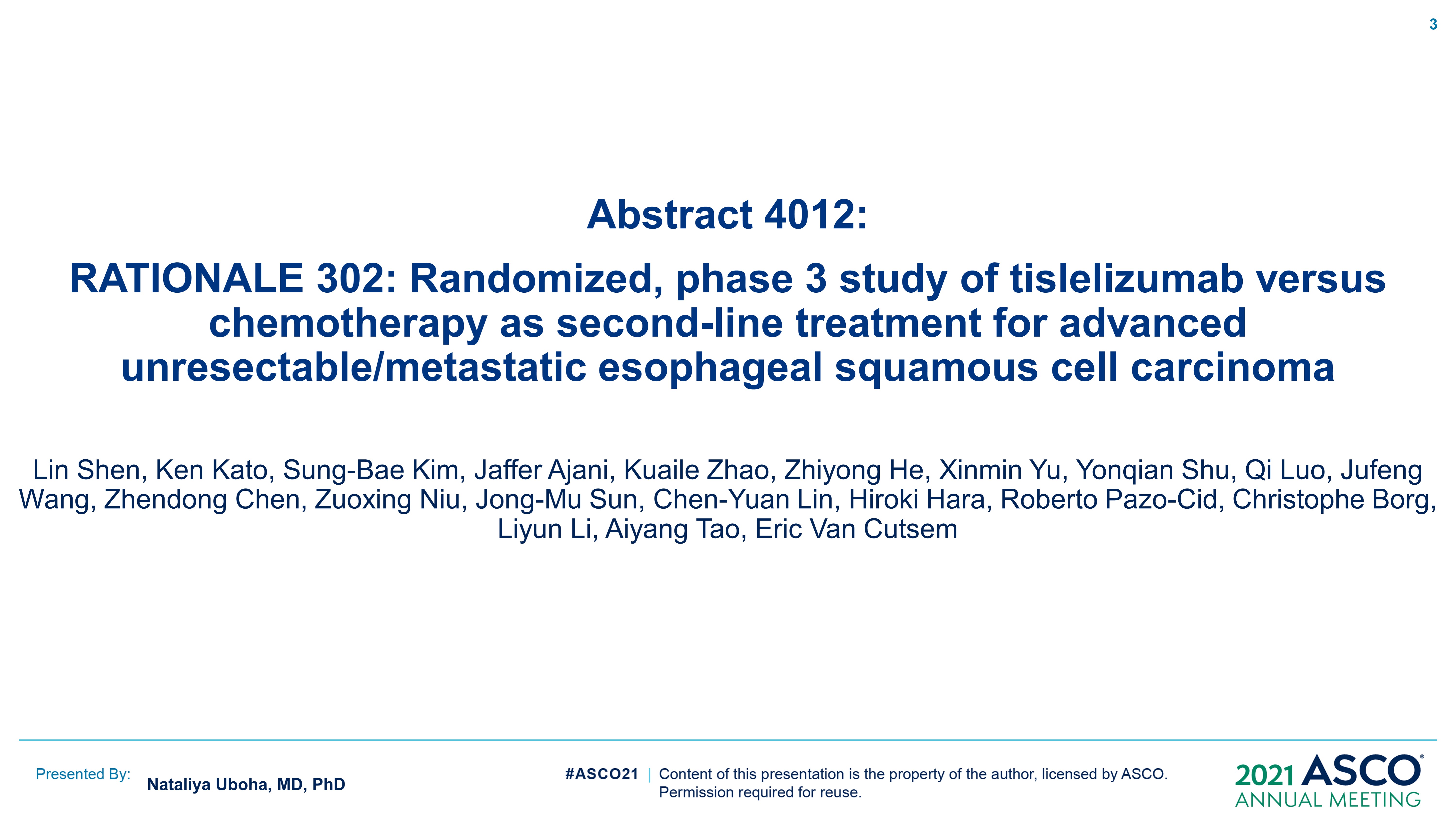 Slide 3
Content of this presentation is the property of the author, licensed by ASCO. Permission required for reuse.
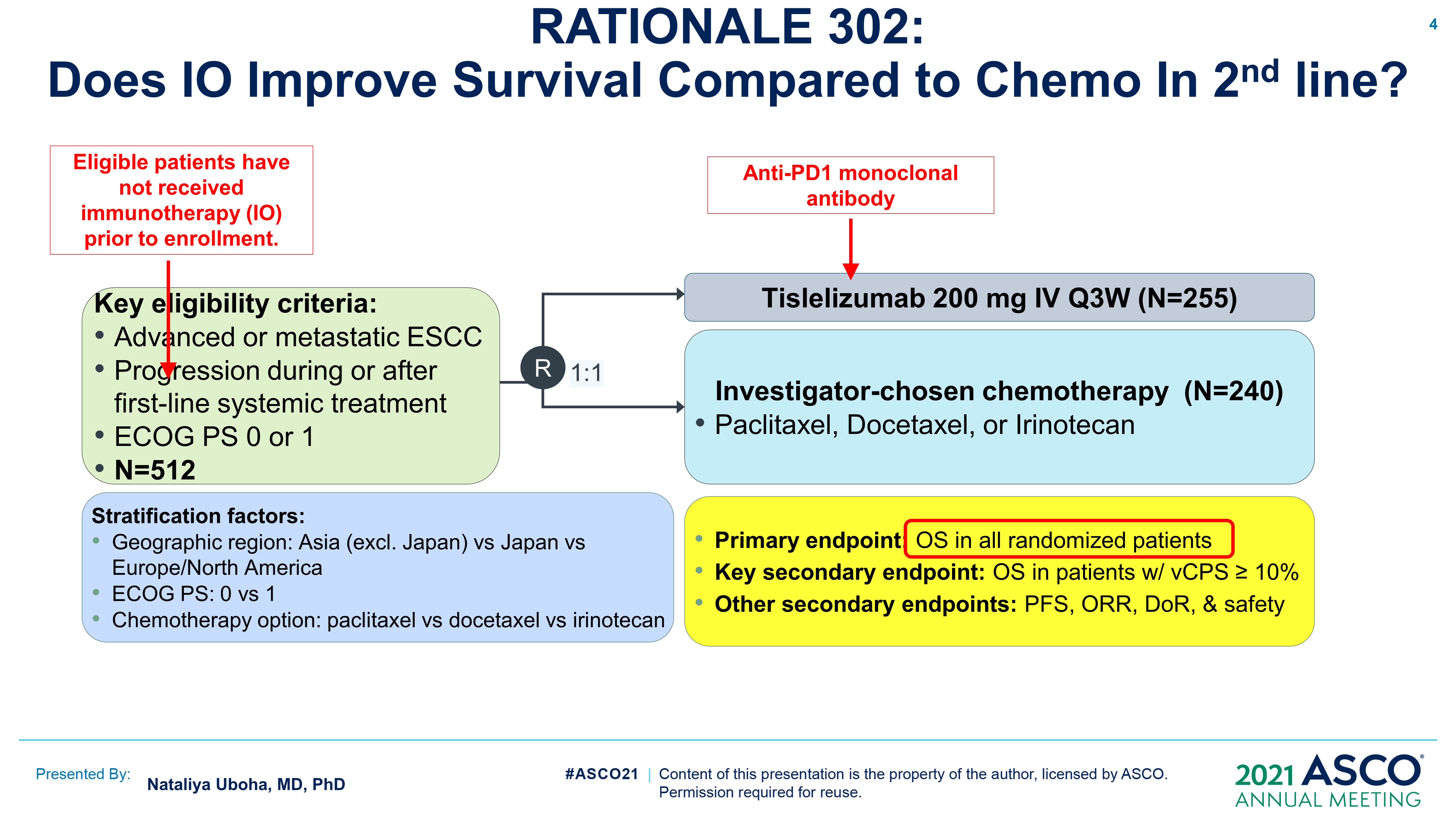 RATIONALE 302: <br />Does IO Improve Survival Compared to Chemo In 2nd line?
Content of this presentation is the property of the author, licensed by ASCO. Permission required for reuse.
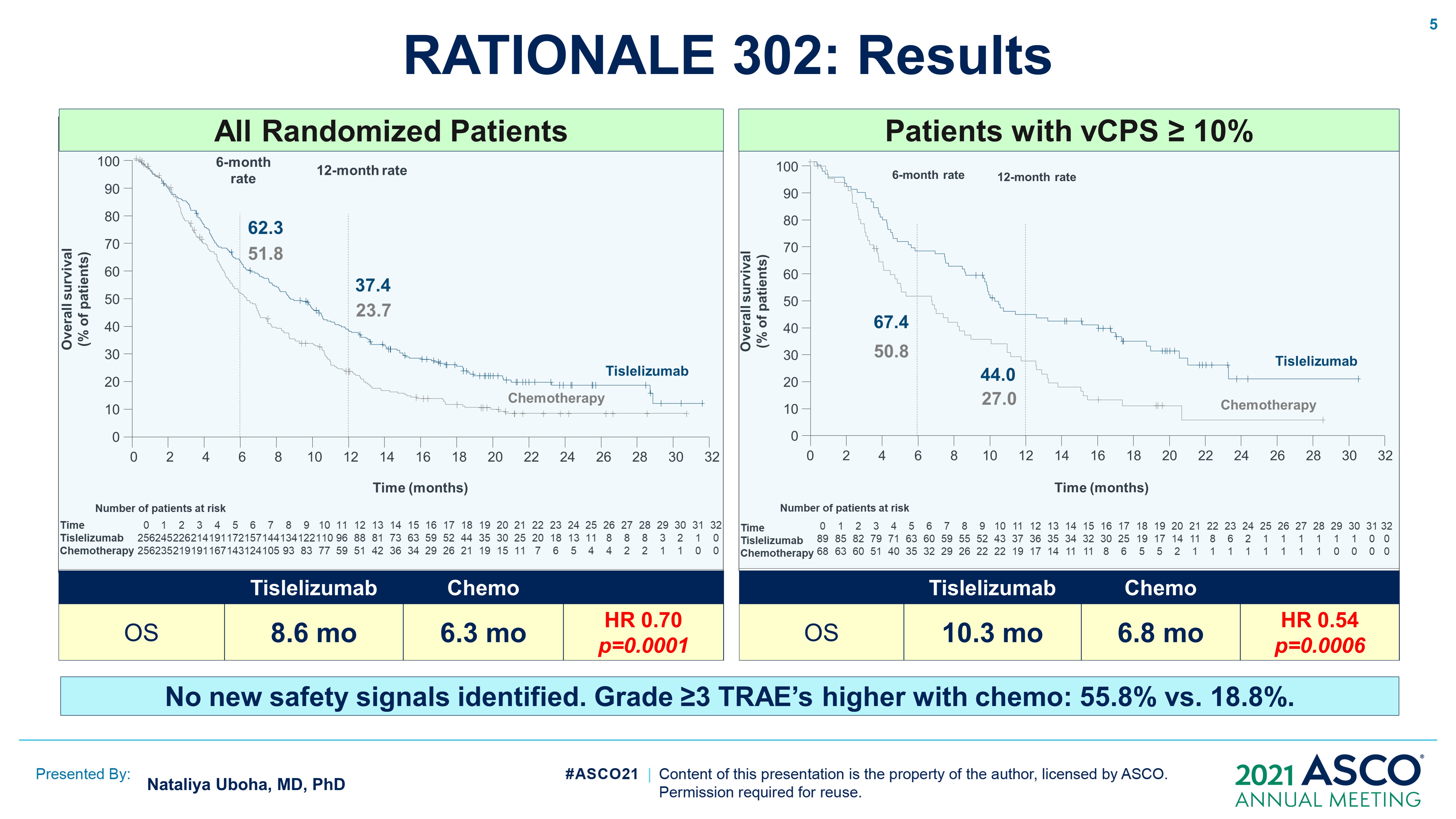 RATIONALE 302: Results
Content of this presentation is the property of the author, licensed by ASCO. Permission required for reuse.
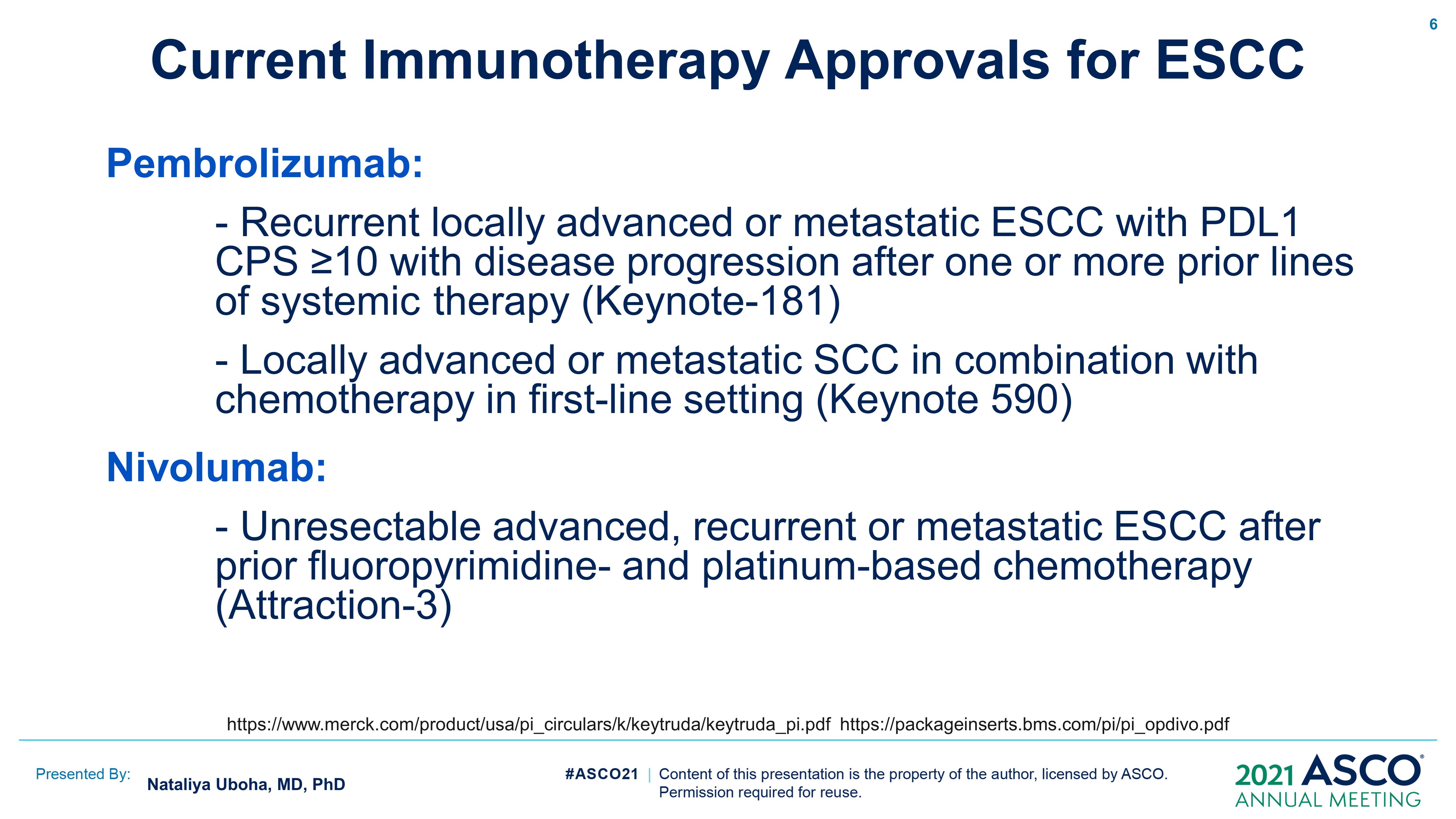 Current Immunotherapy Approvals for ESCC
Content of this presentation is the property of the author, licensed by ASCO. Permission required for reuse.
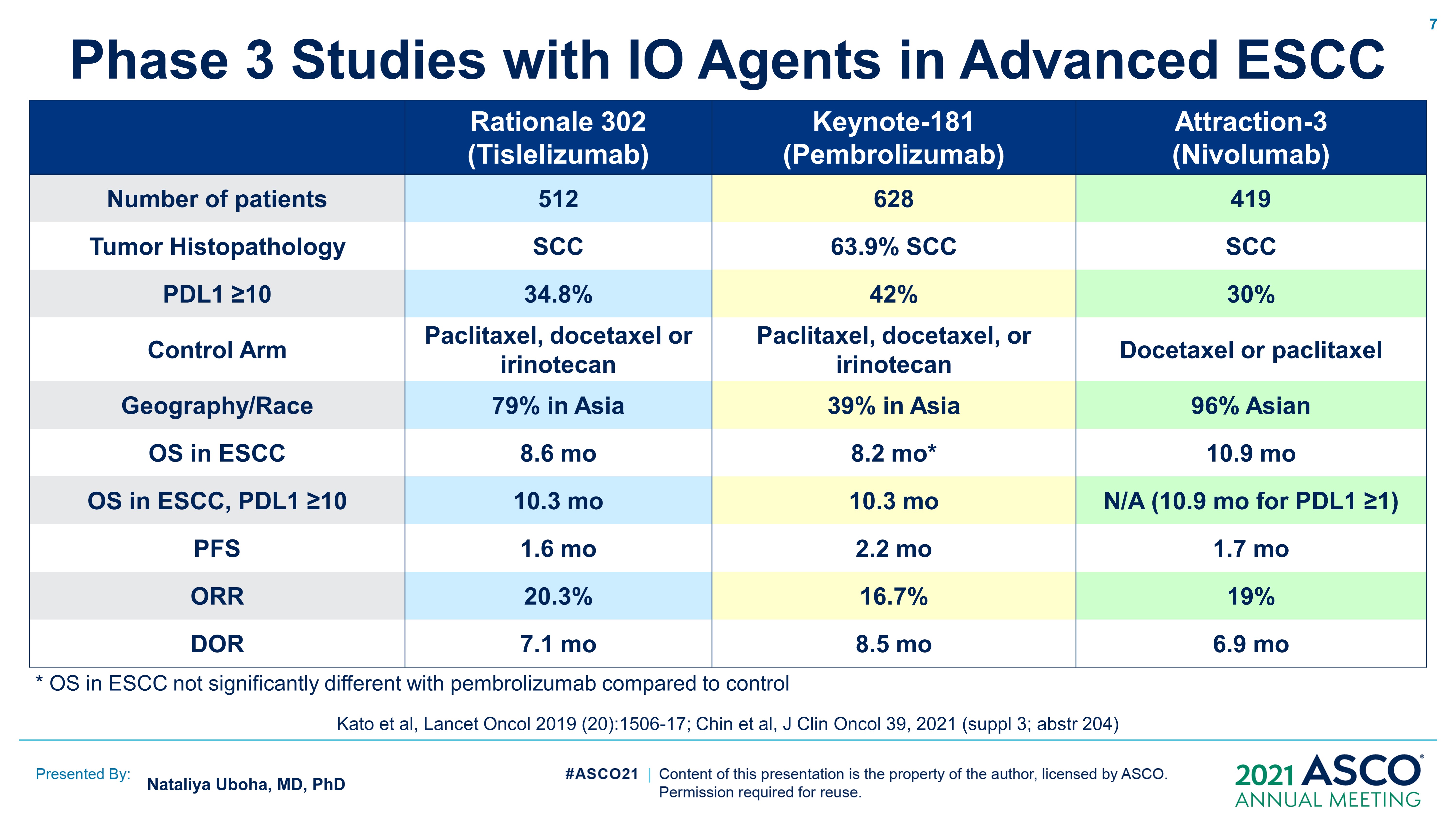 Phase 3 Studies with IO Agents in Advanced ESCC
Content of this presentation is the property of the author, licensed by ASCO. Permission required for reuse.
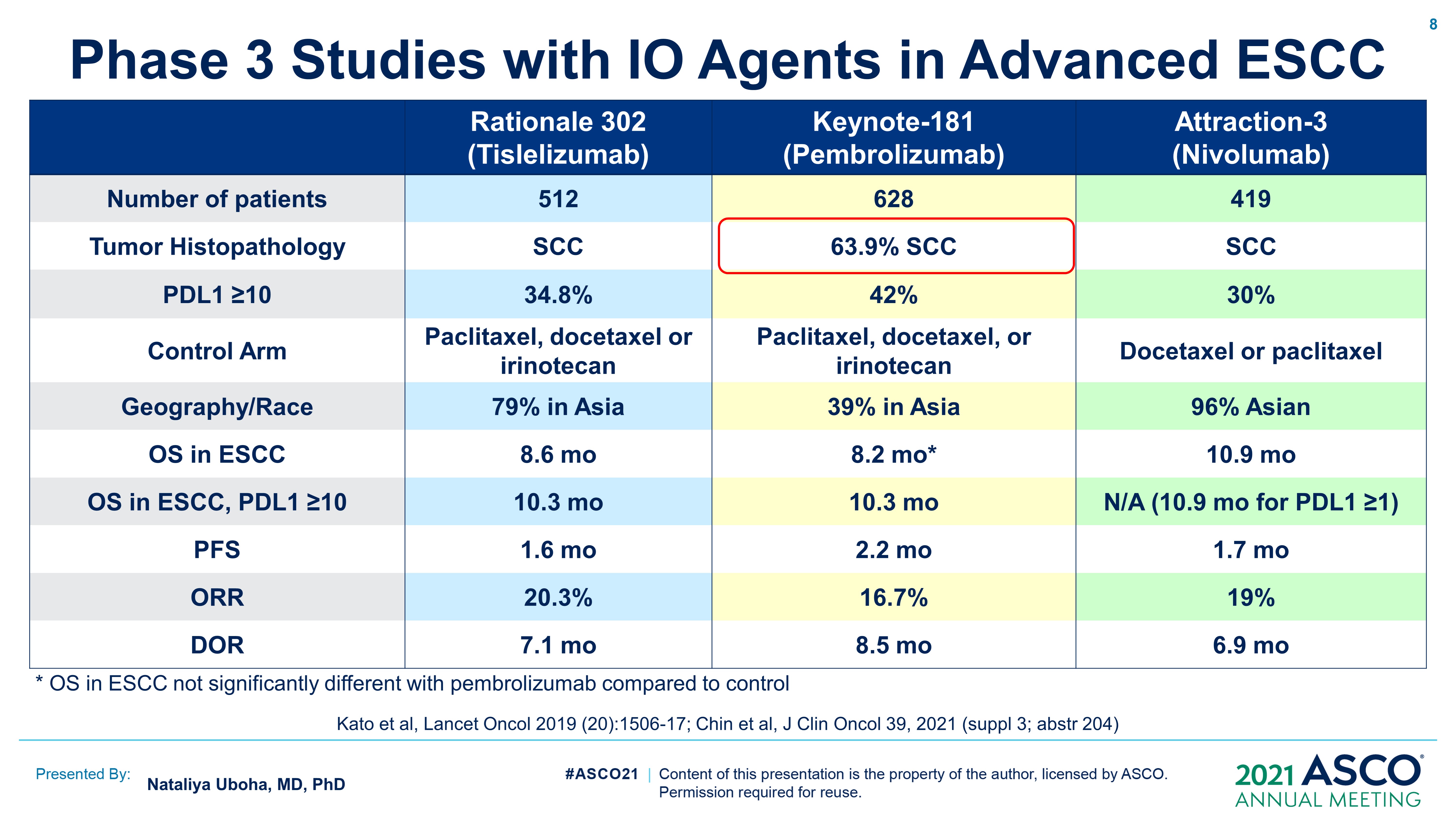 Phase 3 Studies with IO Agents in Advanced ESCC
Content of this presentation is the property of the author, licensed by ASCO. Permission required for reuse.
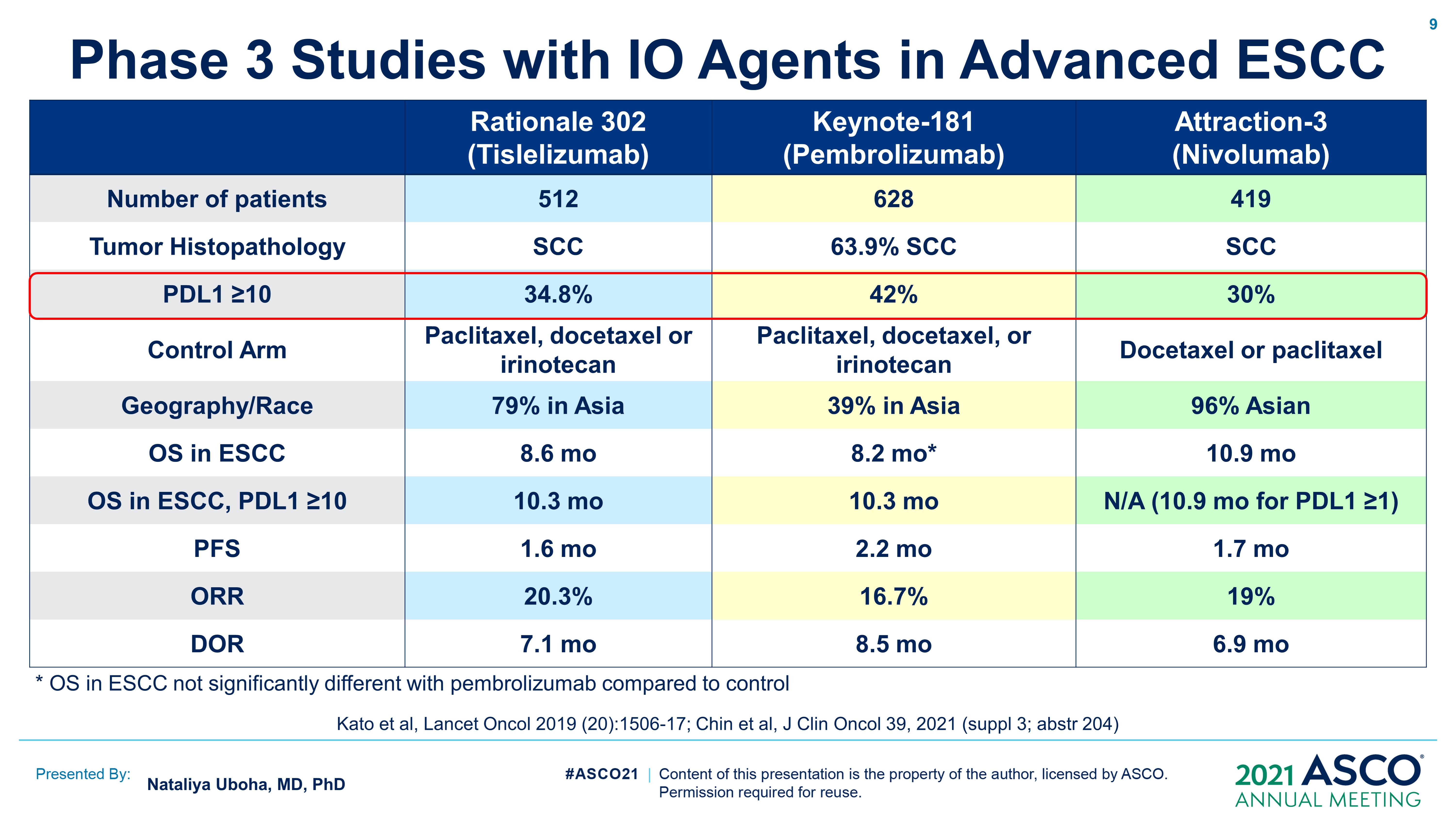 Phase 3 Studies with IO Agents in Advanced ESCC
Content of this presentation is the property of the author, licensed by ASCO. Permission required for reuse.
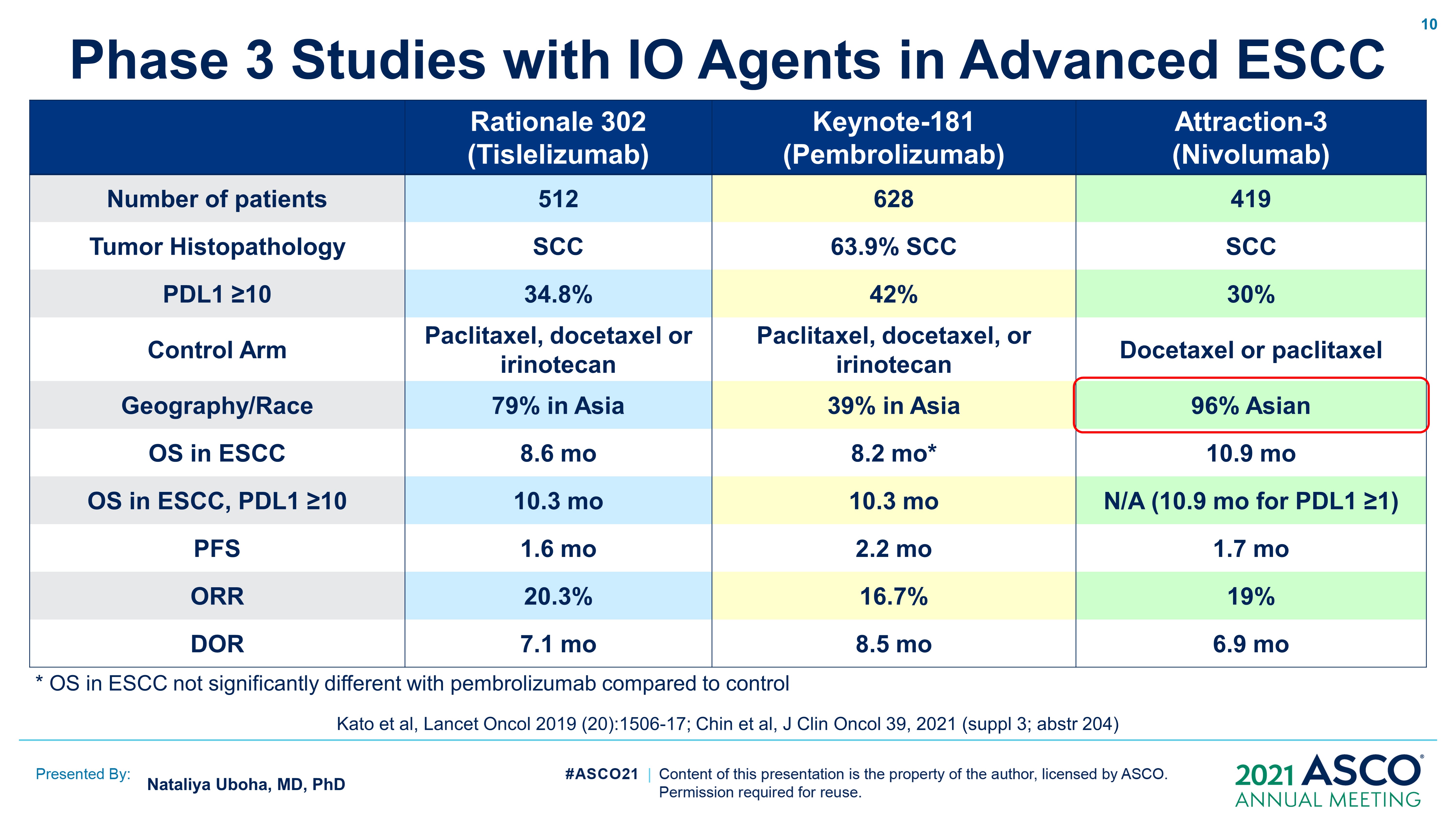 Phase 3 Studies with IO Agents in Advanced ESCC
Content of this presentation is the property of the author, licensed by ASCO. Permission required for reuse.
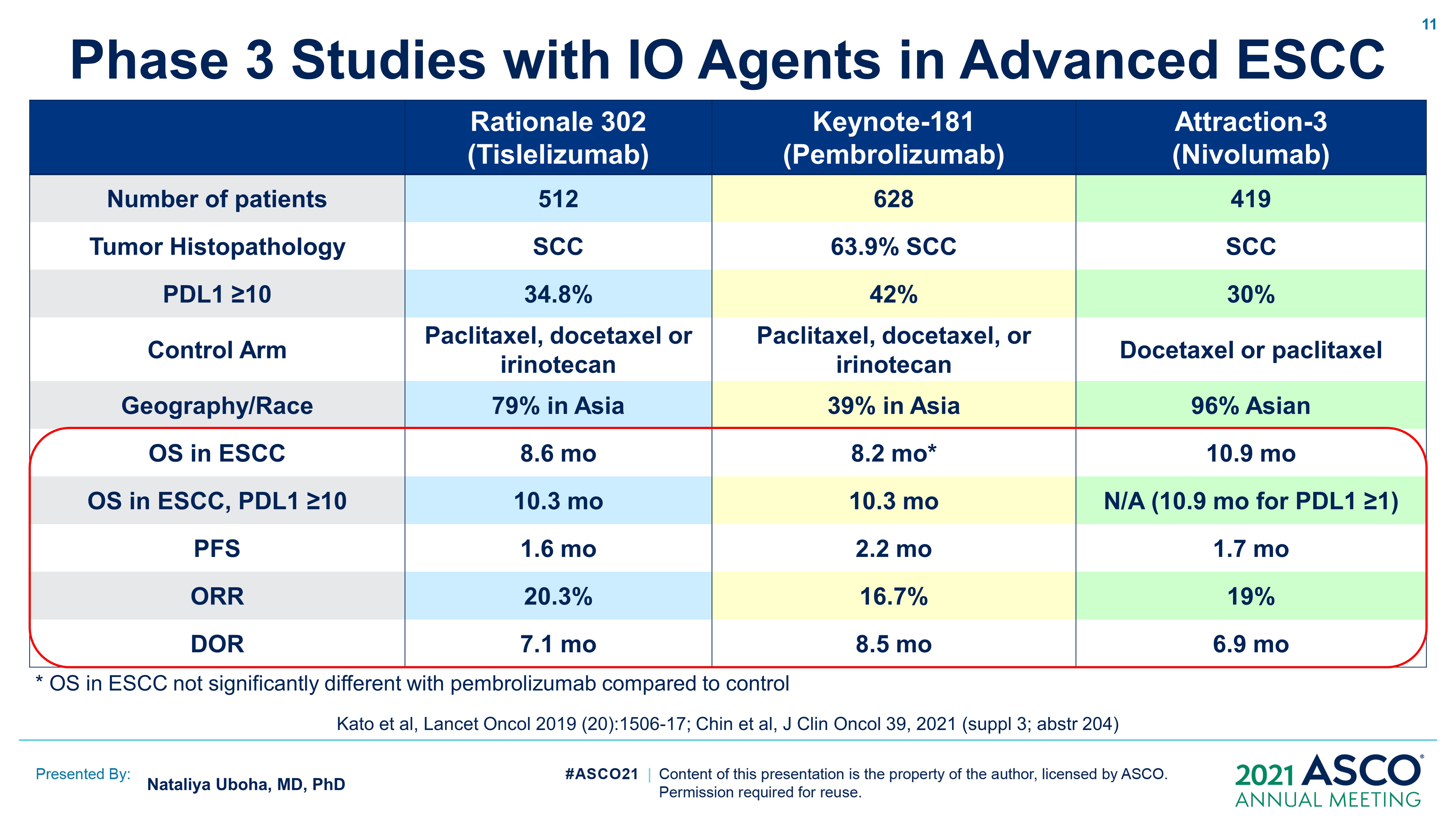 Phase 3 Studies with IO Agents in Advanced ESCC
Content of this presentation is the property of the author, licensed by ASCO. Permission required for reuse.
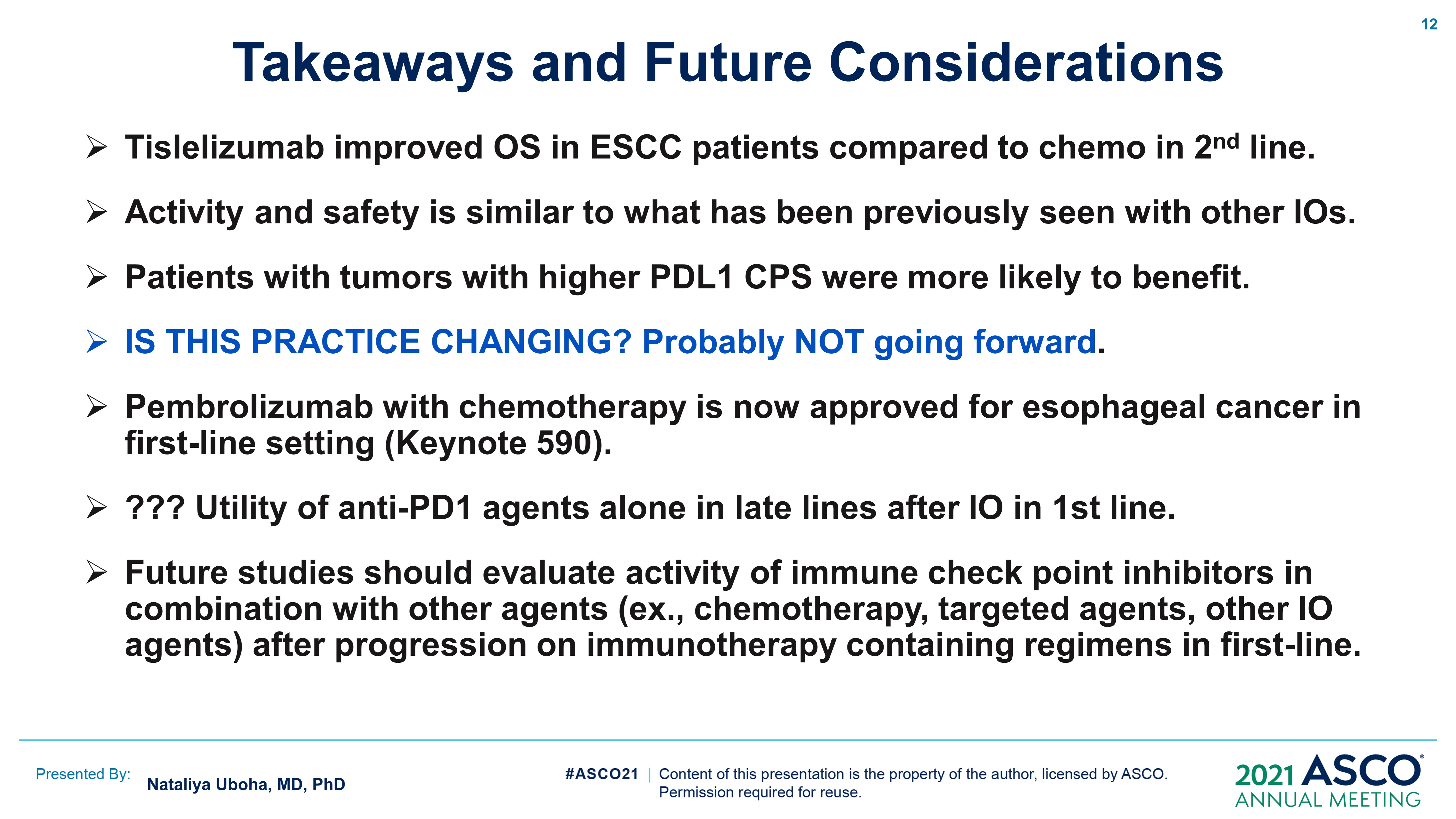 Takeaways and Future Considerations
Content of this presentation is the property of the author, licensed by ASCO. Permission required for reuse.
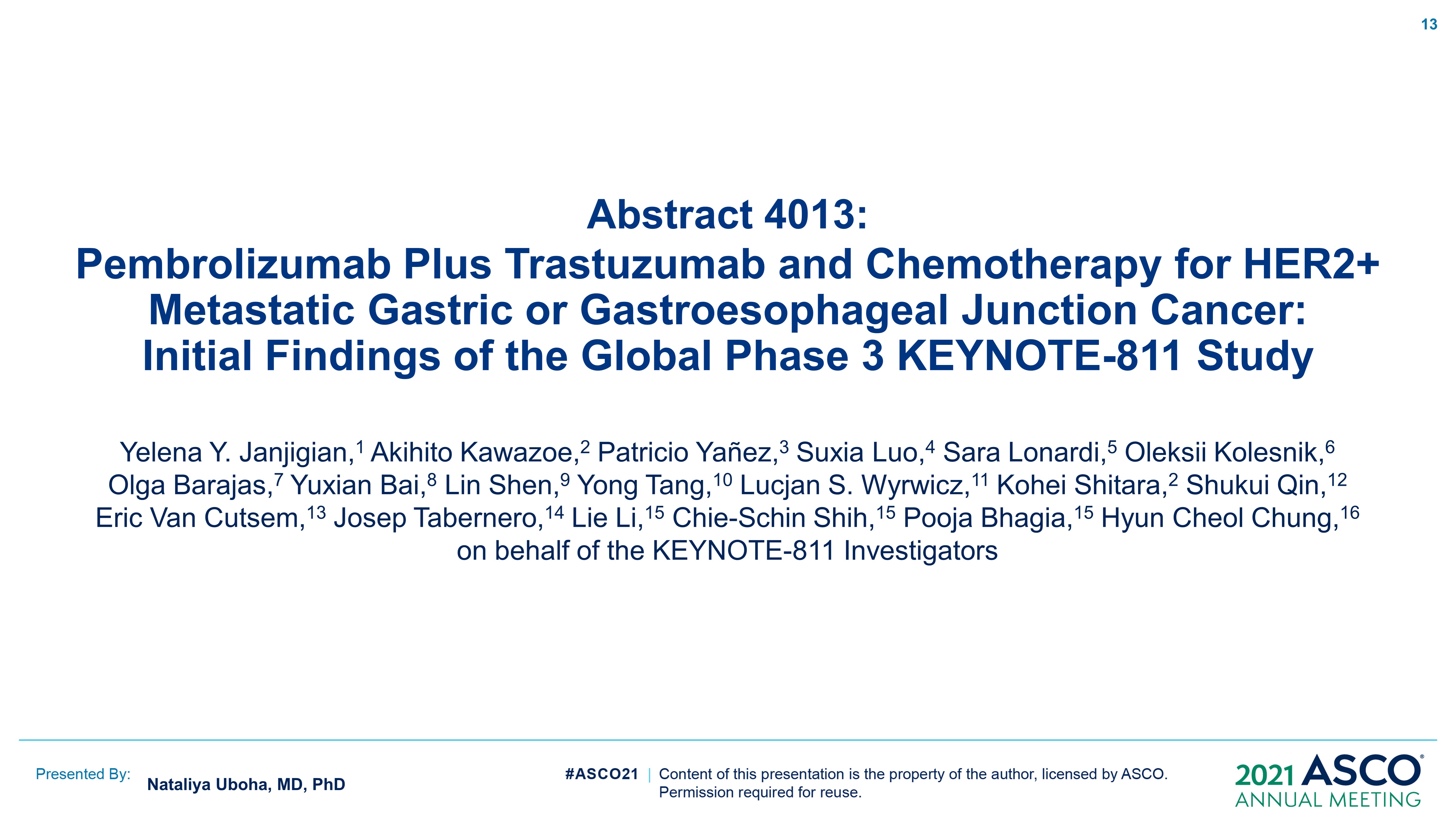 Slide 13
Content of this presentation is the property of the author, licensed by ASCO. Permission required for reuse.
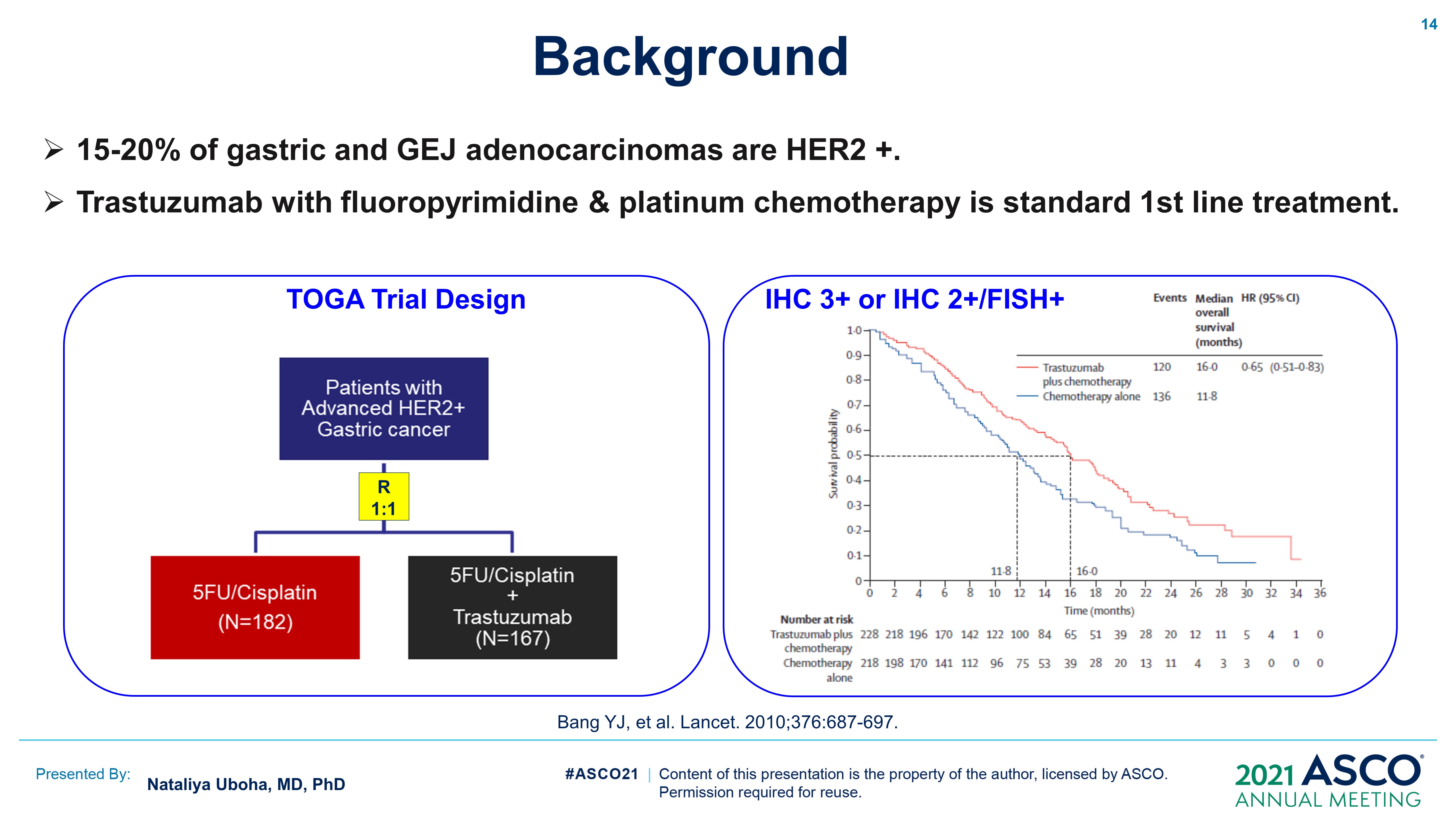 Background
Content of this presentation is the property of the author, licensed by ASCO. Permission required for reuse.
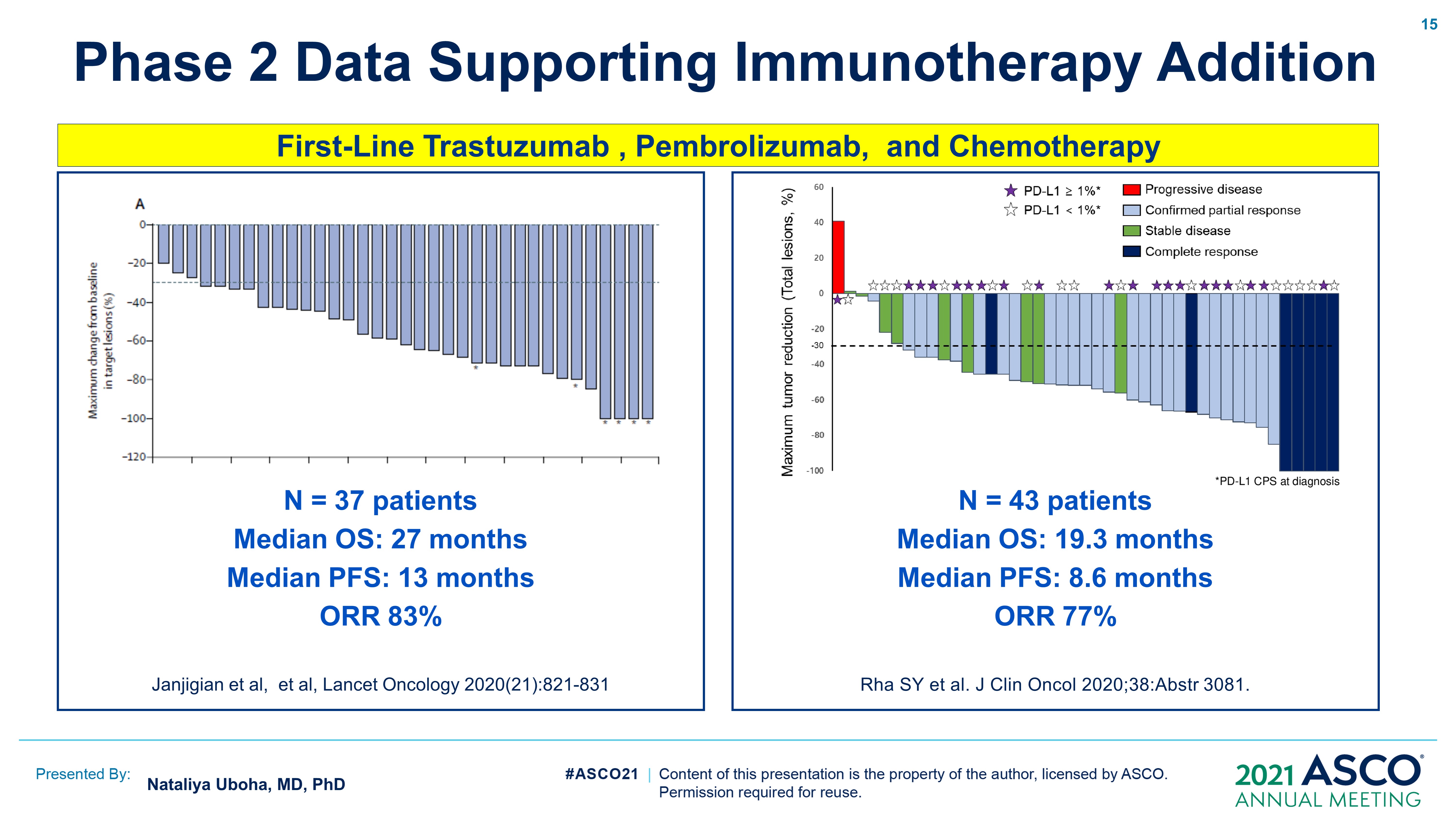 Phase 2 Data Supporting Immunotherapy Addition
Content of this presentation is the property of the author, licensed by ASCO. Permission required for reuse.
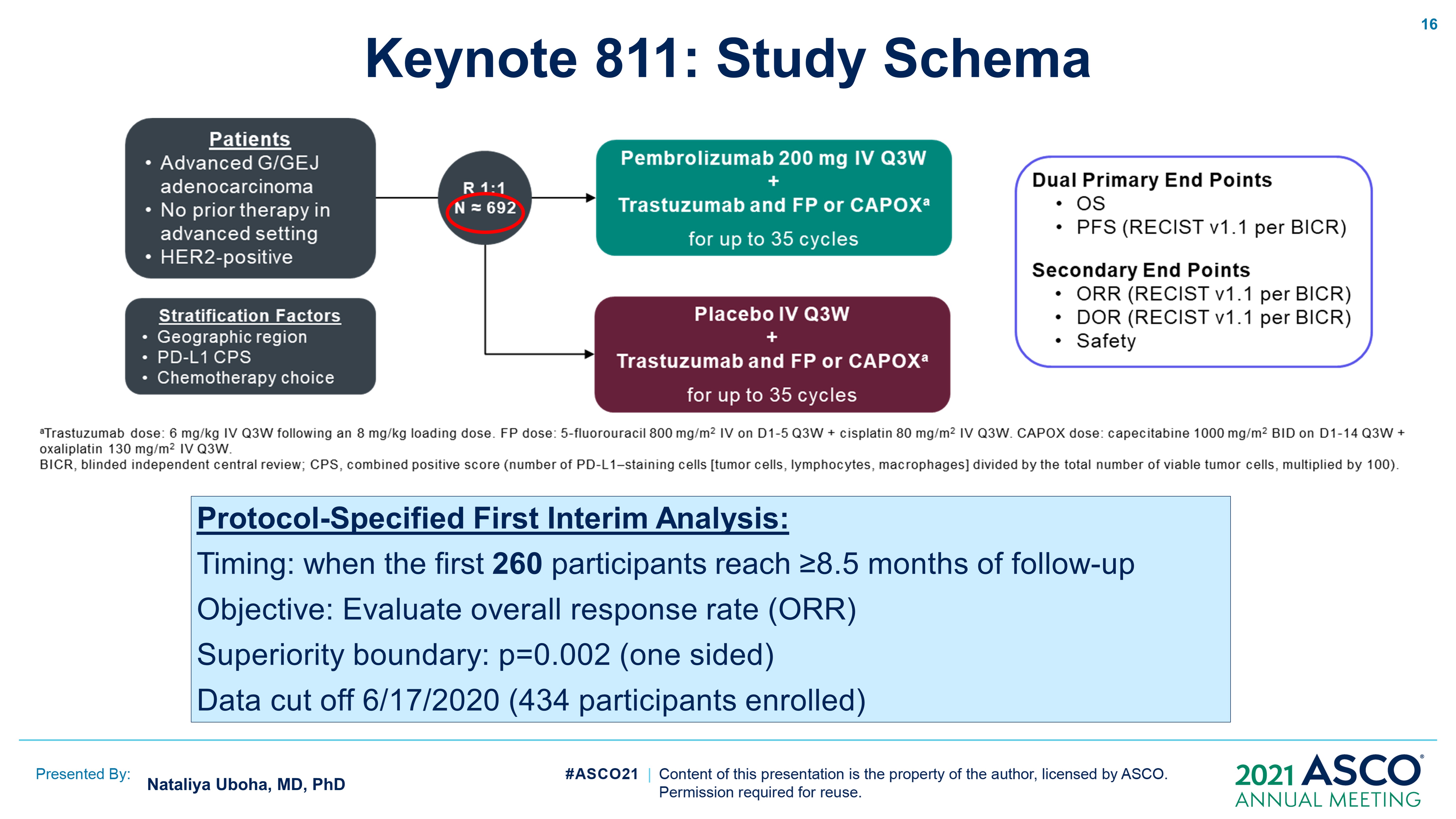 Keynote 811: Study Schema
Content of this presentation is the property of the author, licensed by ASCO. Permission required for reuse.
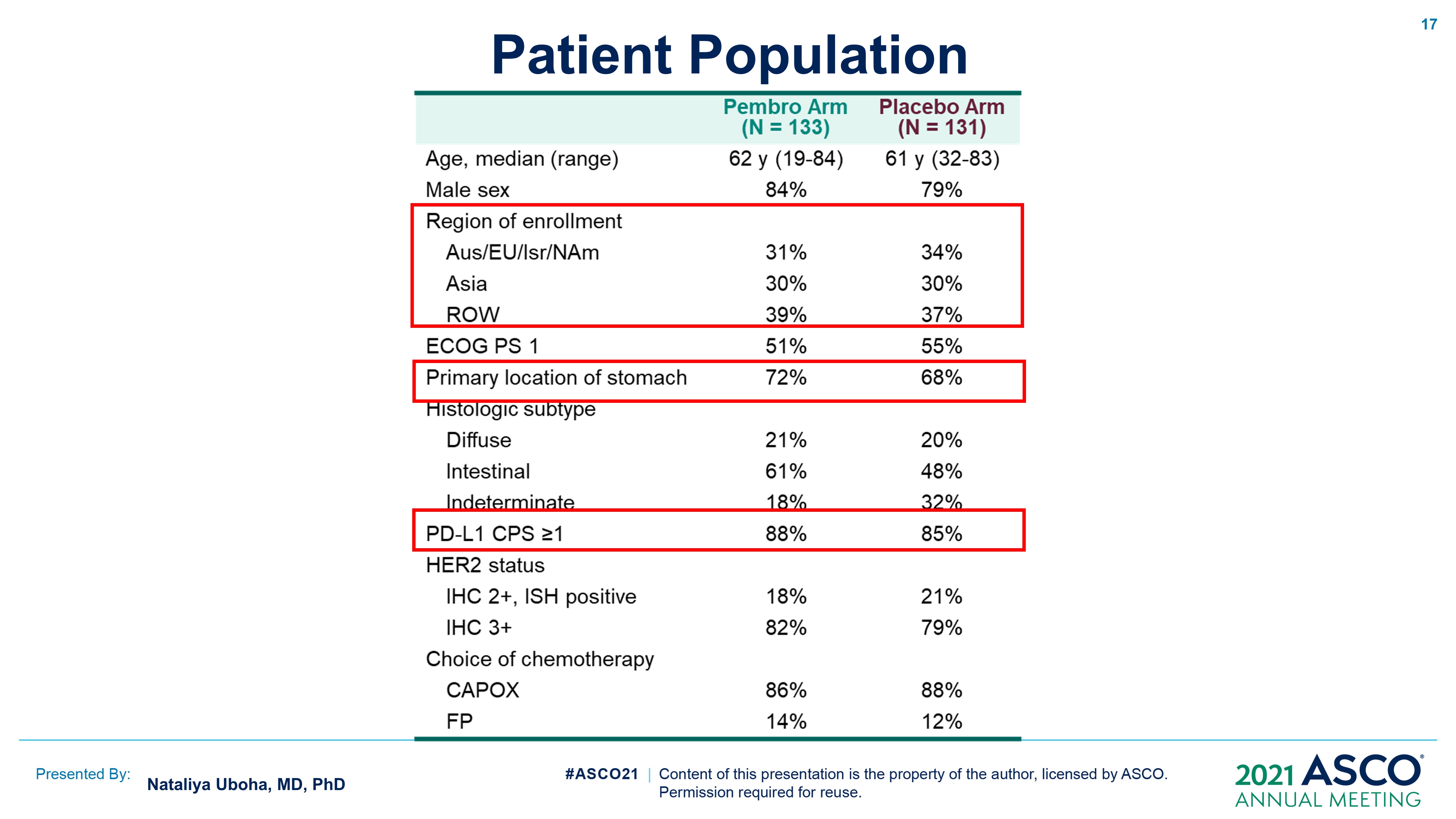 Patient Population
Content of this presentation is the property of the author, licensed by ASCO. Permission required for reuse.
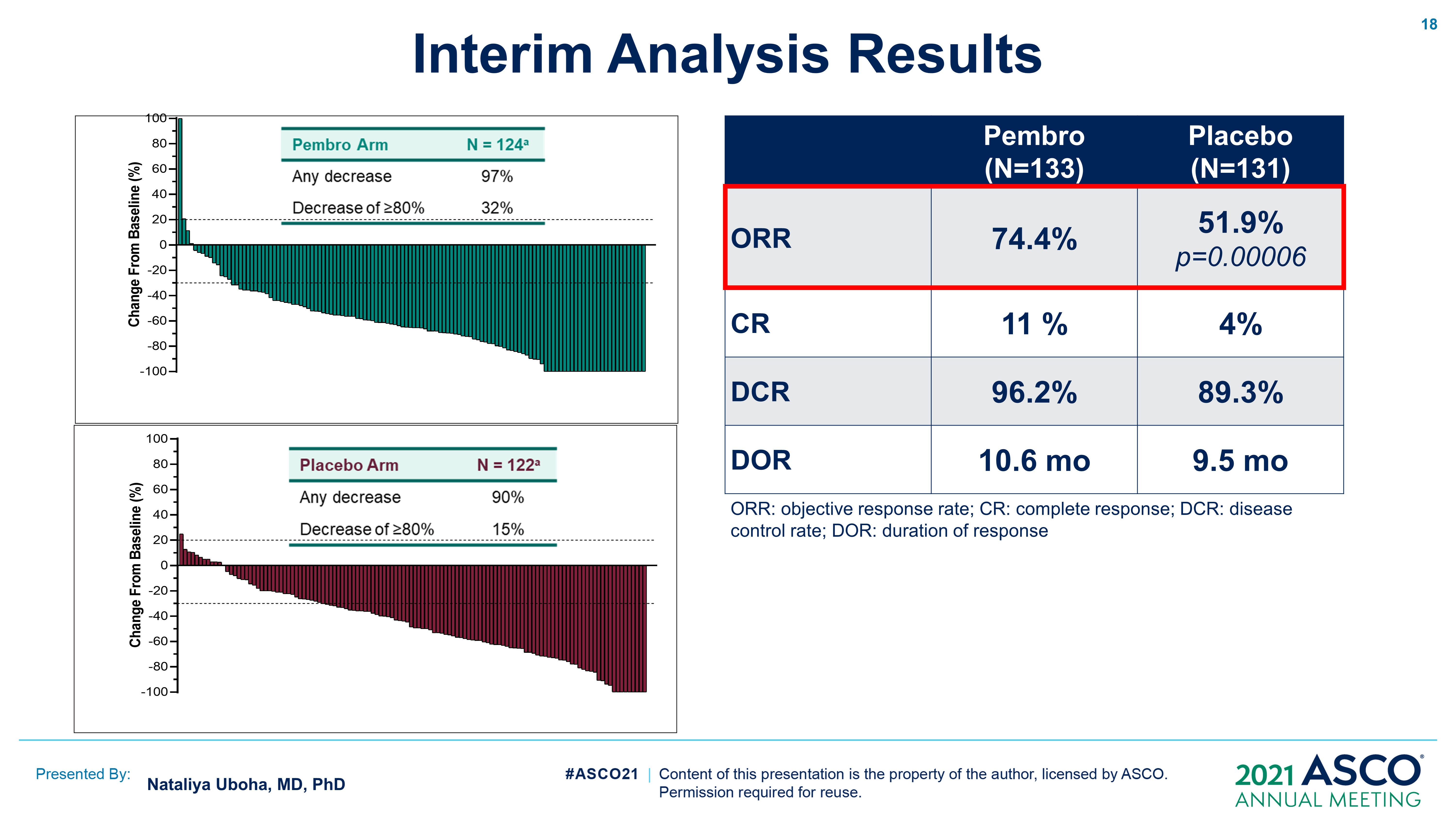 Interim Analysis Results
Content of this presentation is the property of the author, licensed by ASCO. Permission required for reuse.
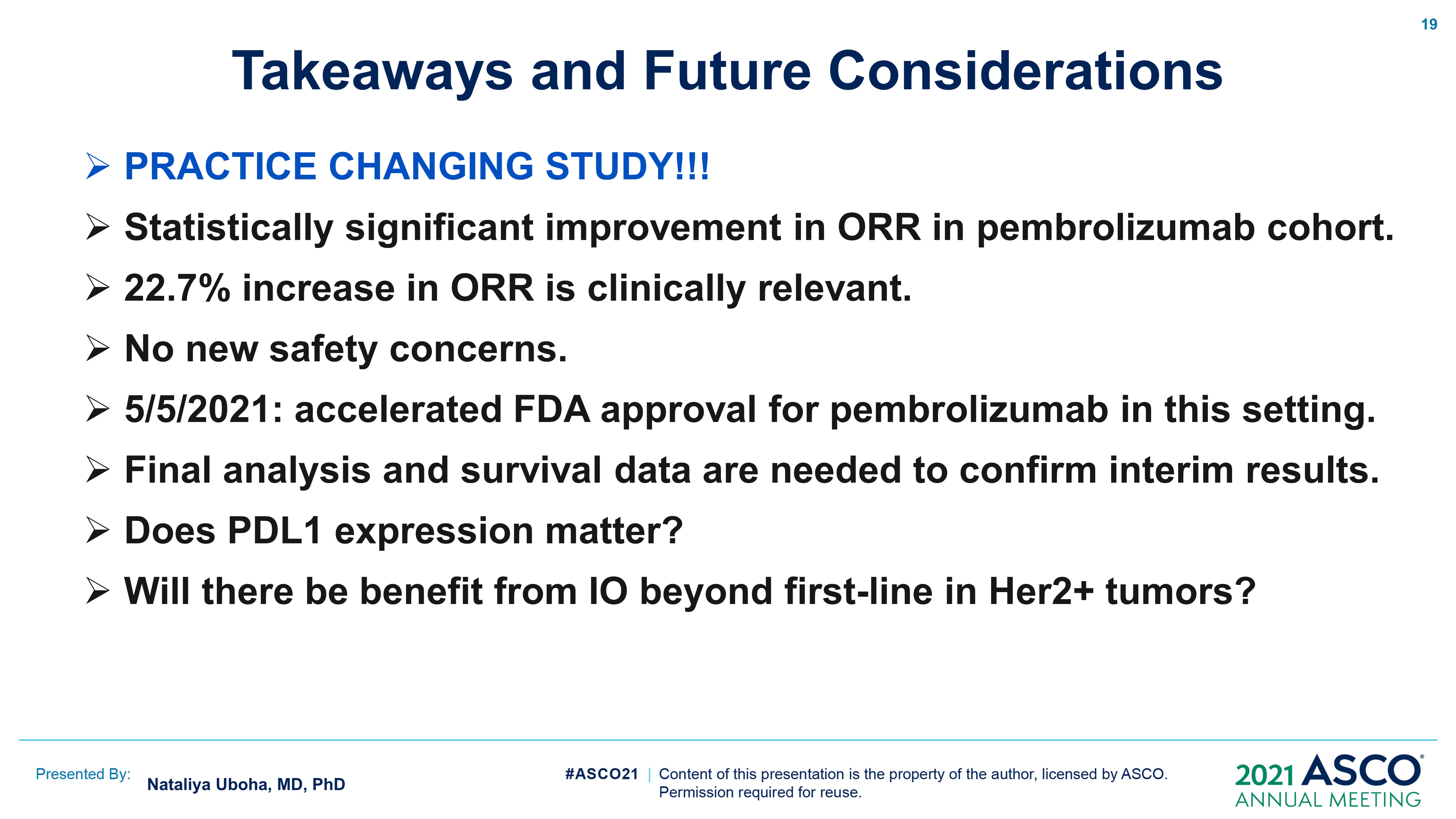 Takeaways and Future Considerations
Content of this presentation is the property of the author, licensed by ASCO. Permission required for reuse.
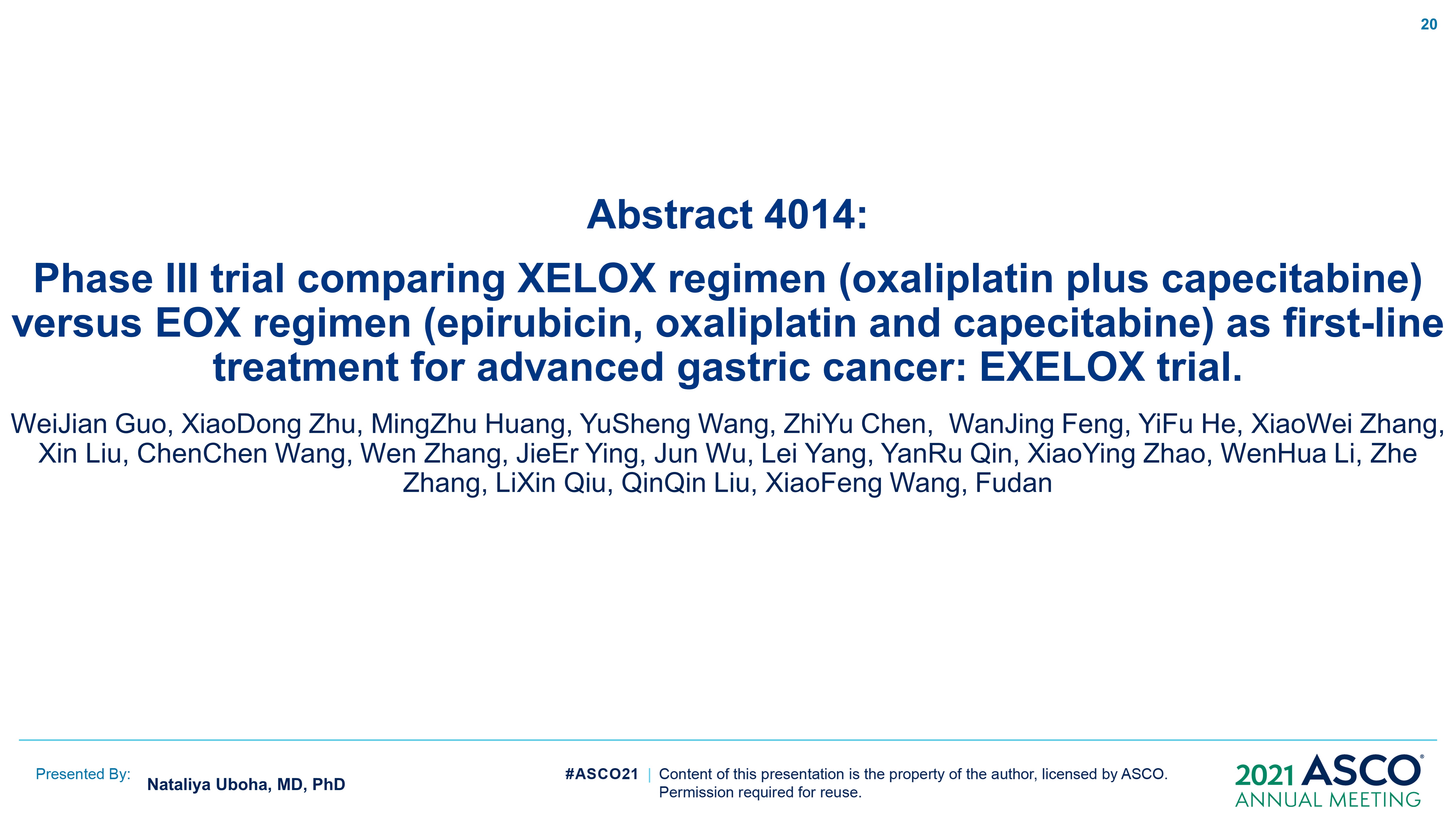 Slide 20
Content of this presentation is the property of the author, licensed by ASCO. Permission required for reuse.
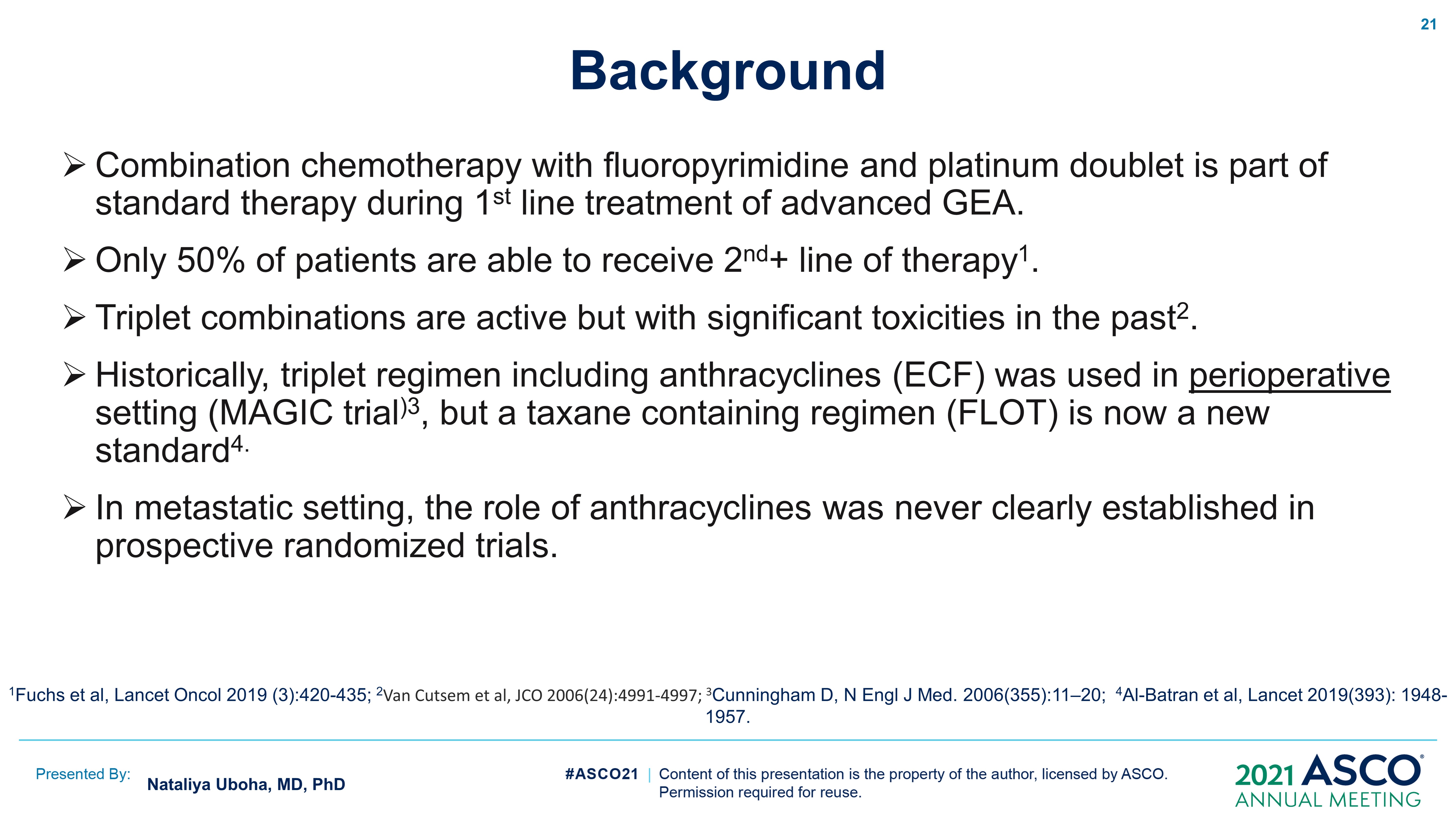 Background
Content of this presentation is the property of the author, licensed by ASCO. Permission required for reuse.
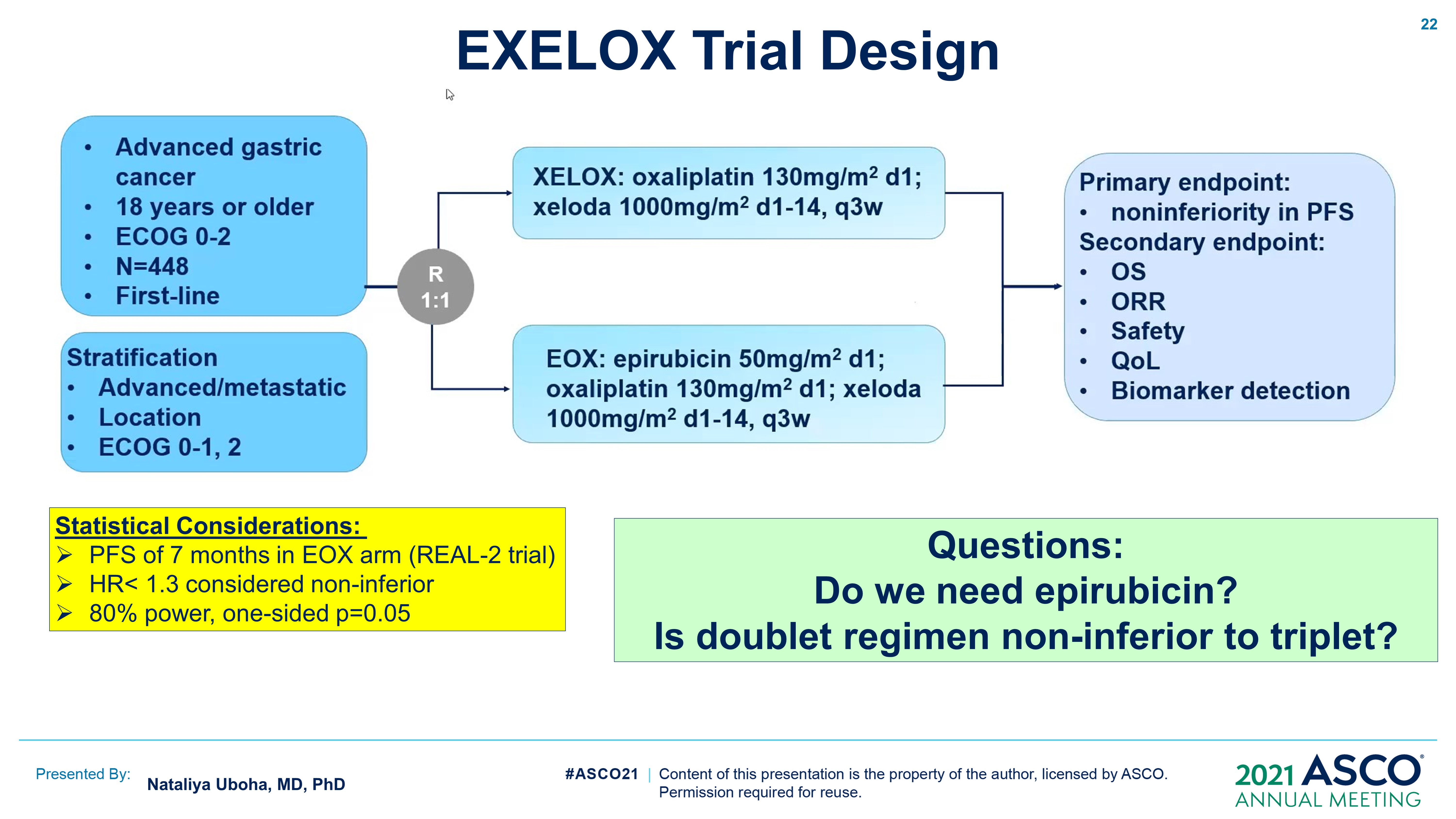 EXELOX Trial Design
Content of this presentation is the property of the author, licensed by ASCO. Permission required for reuse.
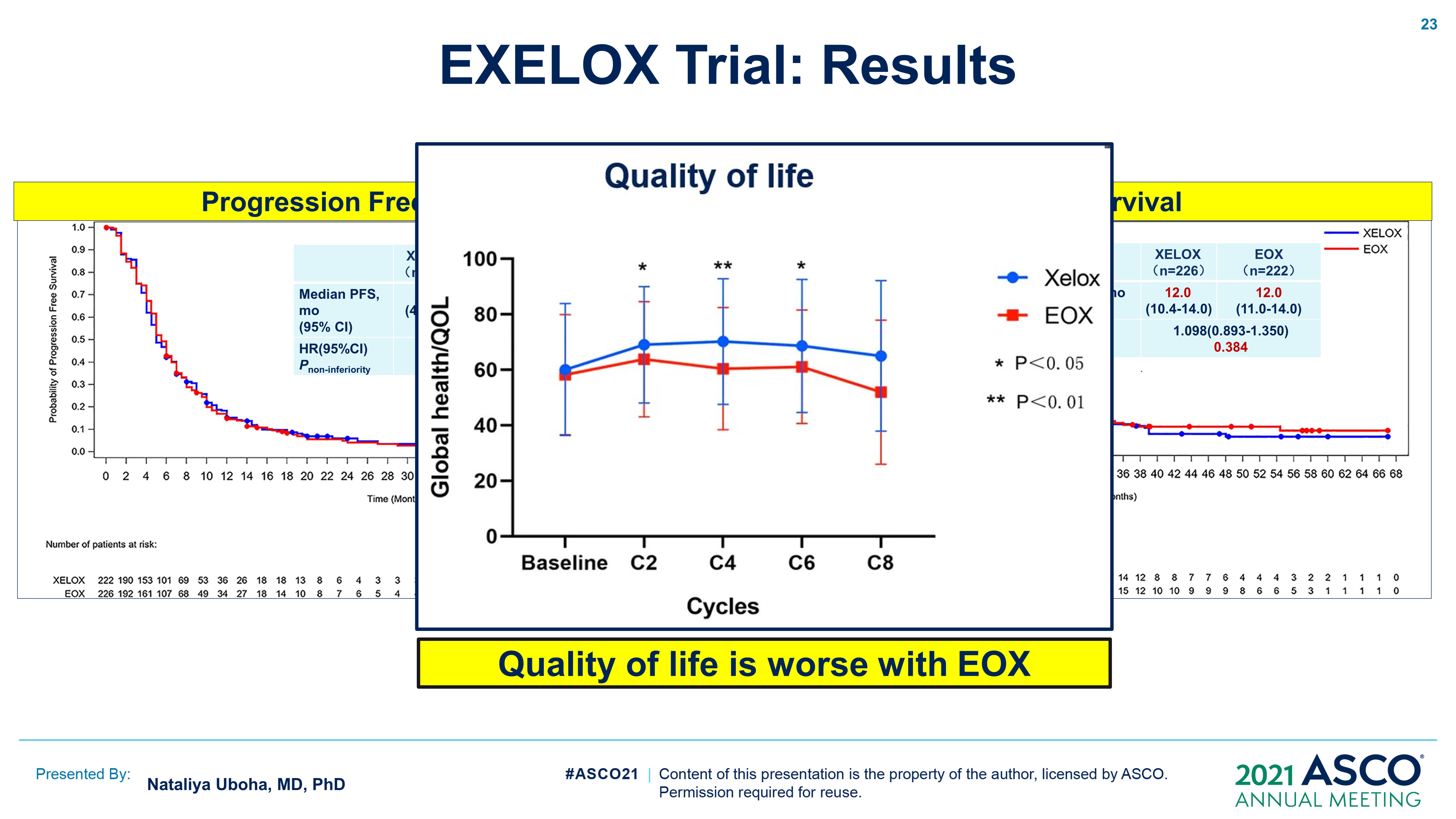 EXELOX Trial: Results
Content of this presentation is the property of the author, licensed by ASCO. Permission required for reuse.
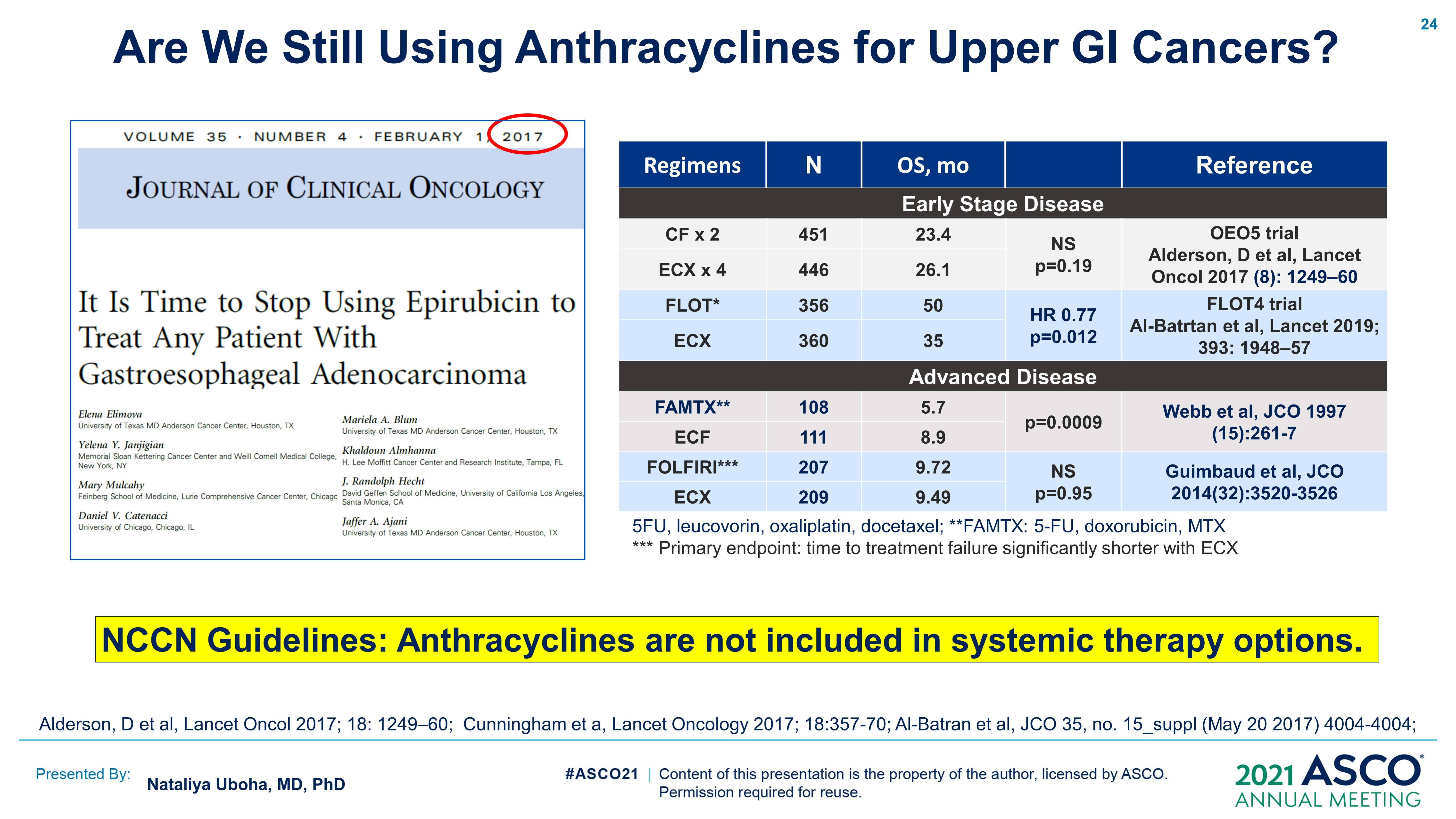 Are We Still Using Anthracyclines for Upper GI Cancers?
Content of this presentation is the property of the author, licensed by ASCO. Permission required for reuse.
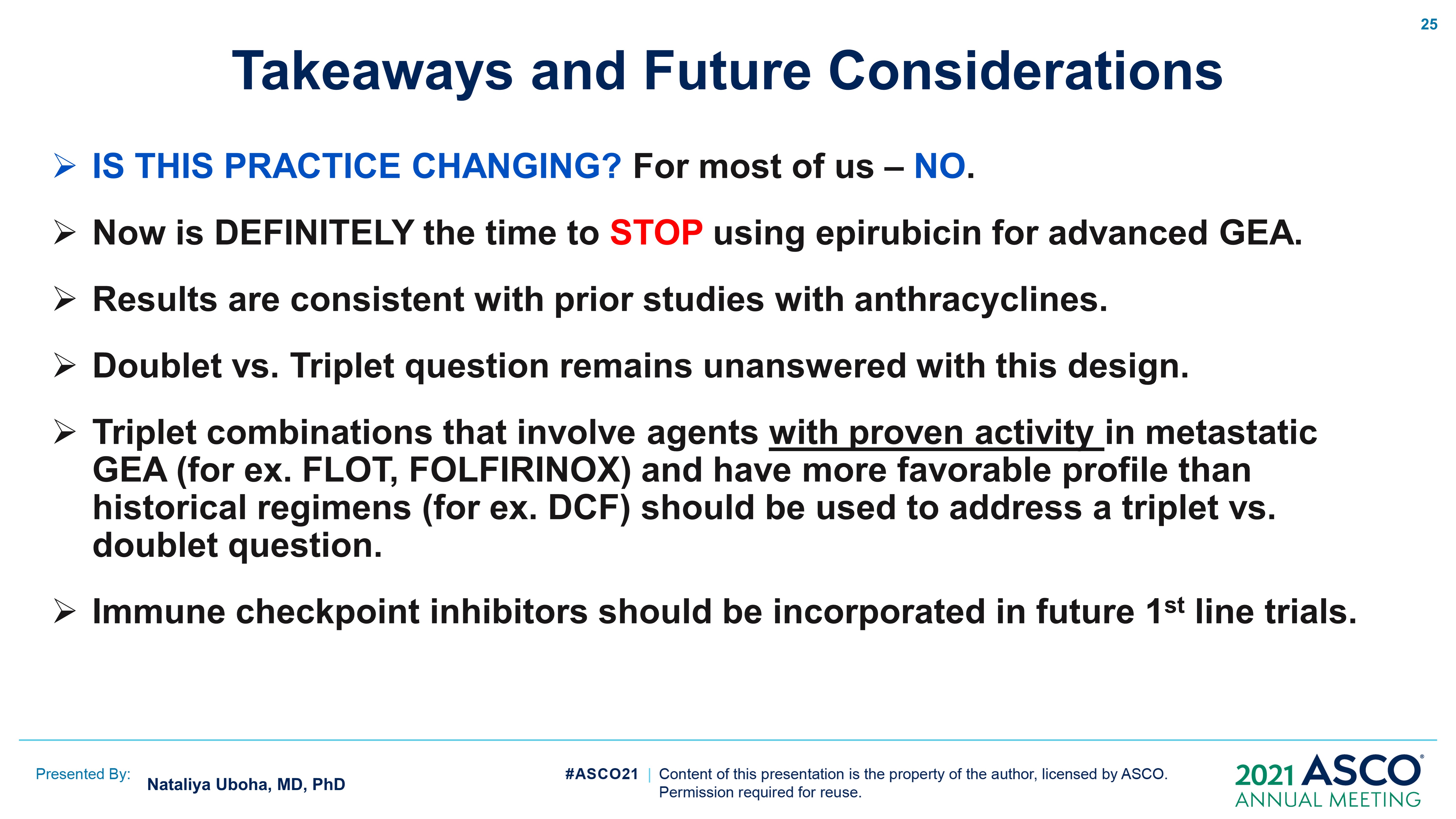 Takeaways and Future Considerations
Content of this presentation is the property of the author, licensed by ASCO. Permission required for reuse.
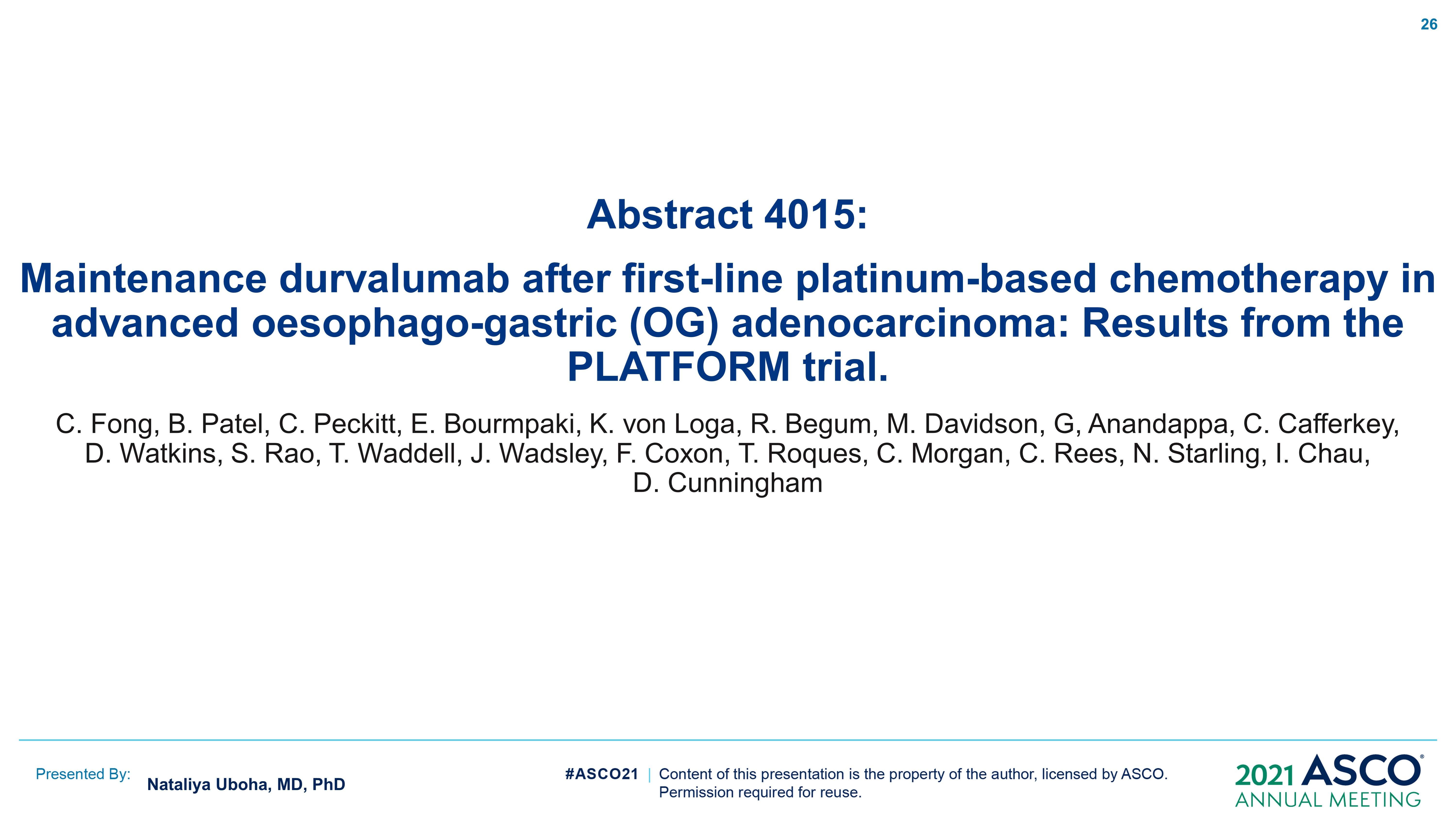 Slide 26
Content of this presentation is the property of the author, licensed by ASCO. Permission required for reuse.
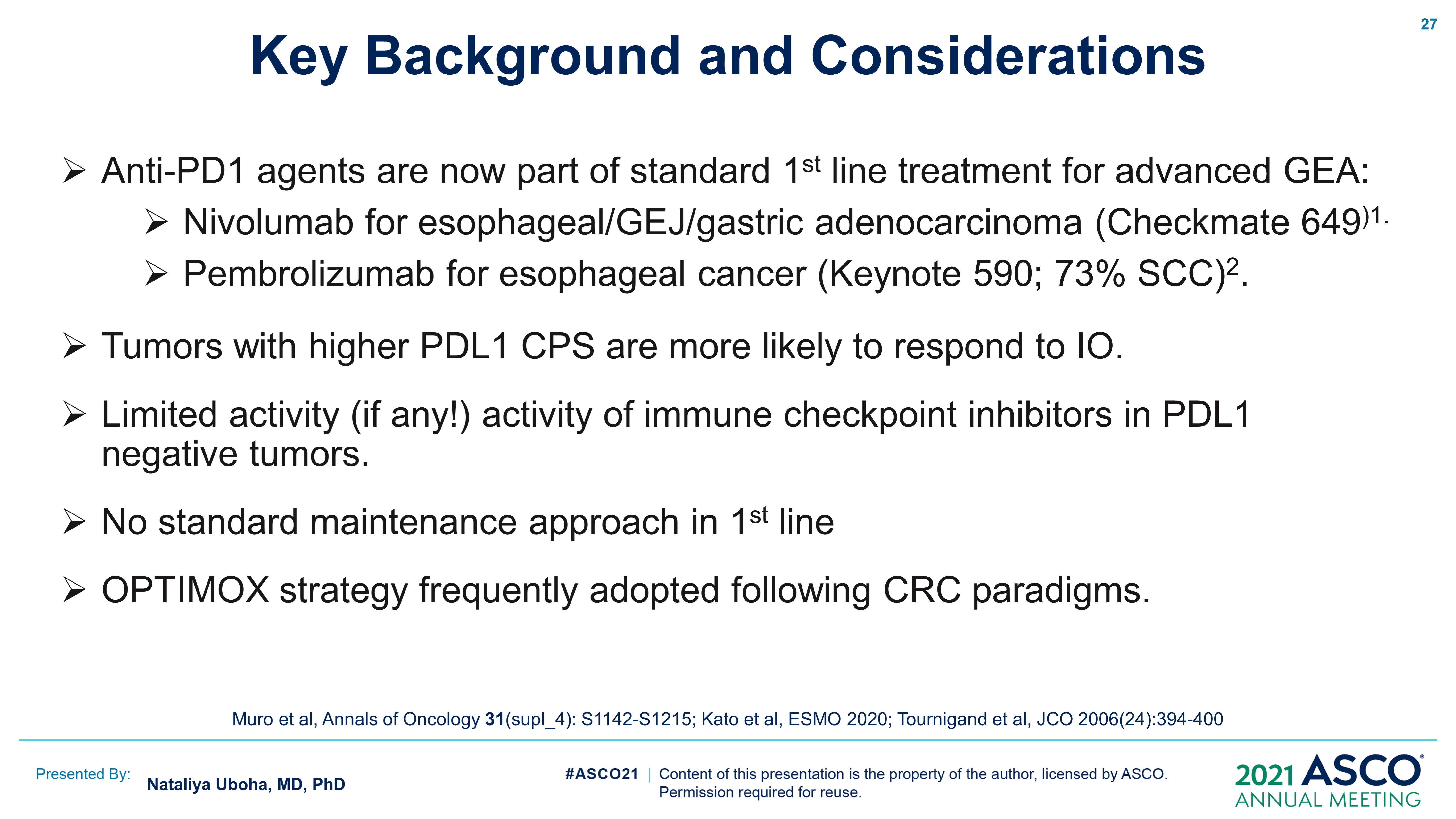 Key Background and Considerations
Content of this presentation is the property of the author, licensed by ASCO. Permission required for reuse.
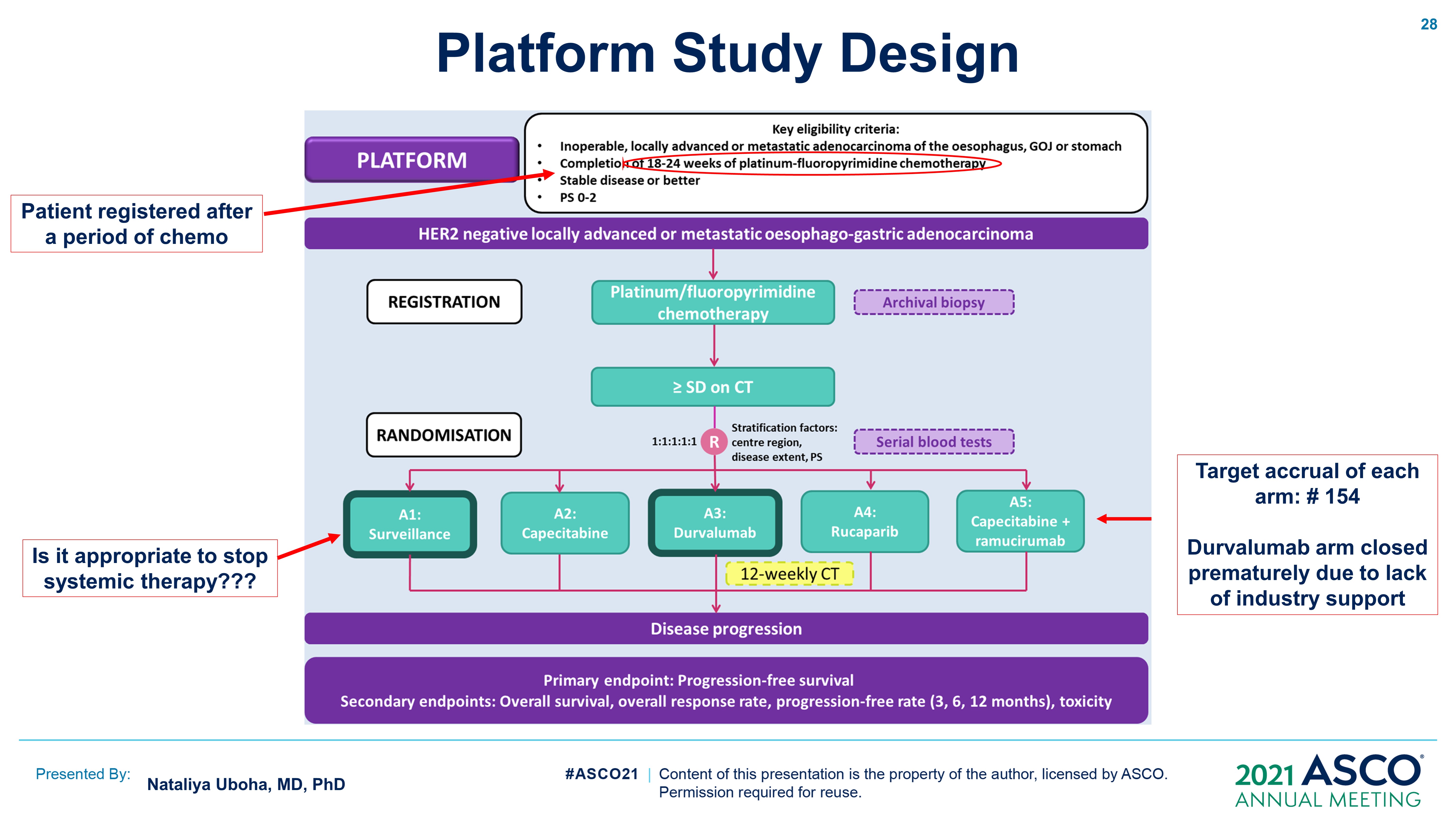 Platform Study Design
Content of this presentation is the property of the author, licensed by ASCO. Permission required for reuse.
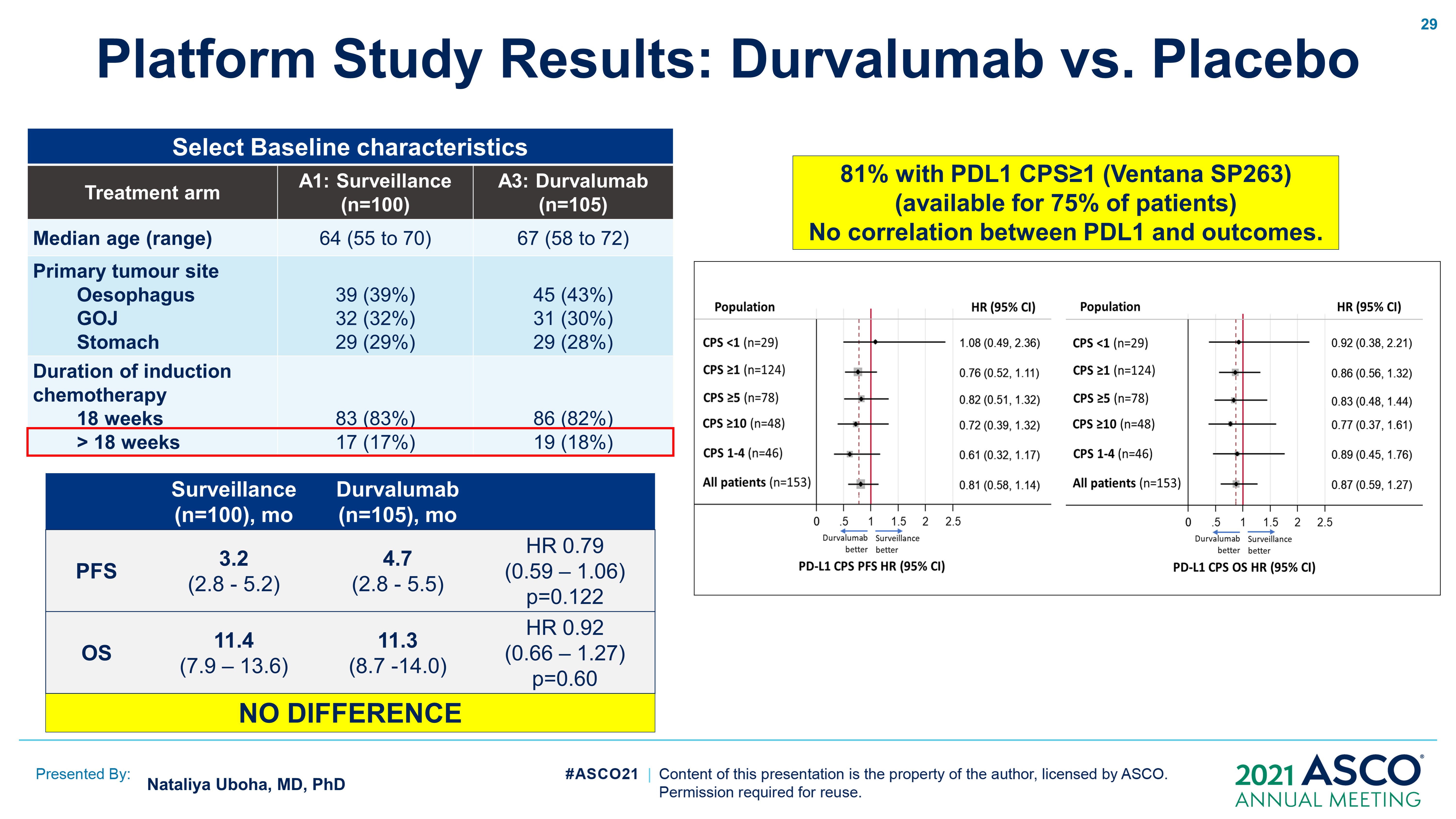 Platform Study Results: Durvalumab vs. Placebo
Content of this presentation is the property of the author, licensed by ASCO. Permission required for reuse.
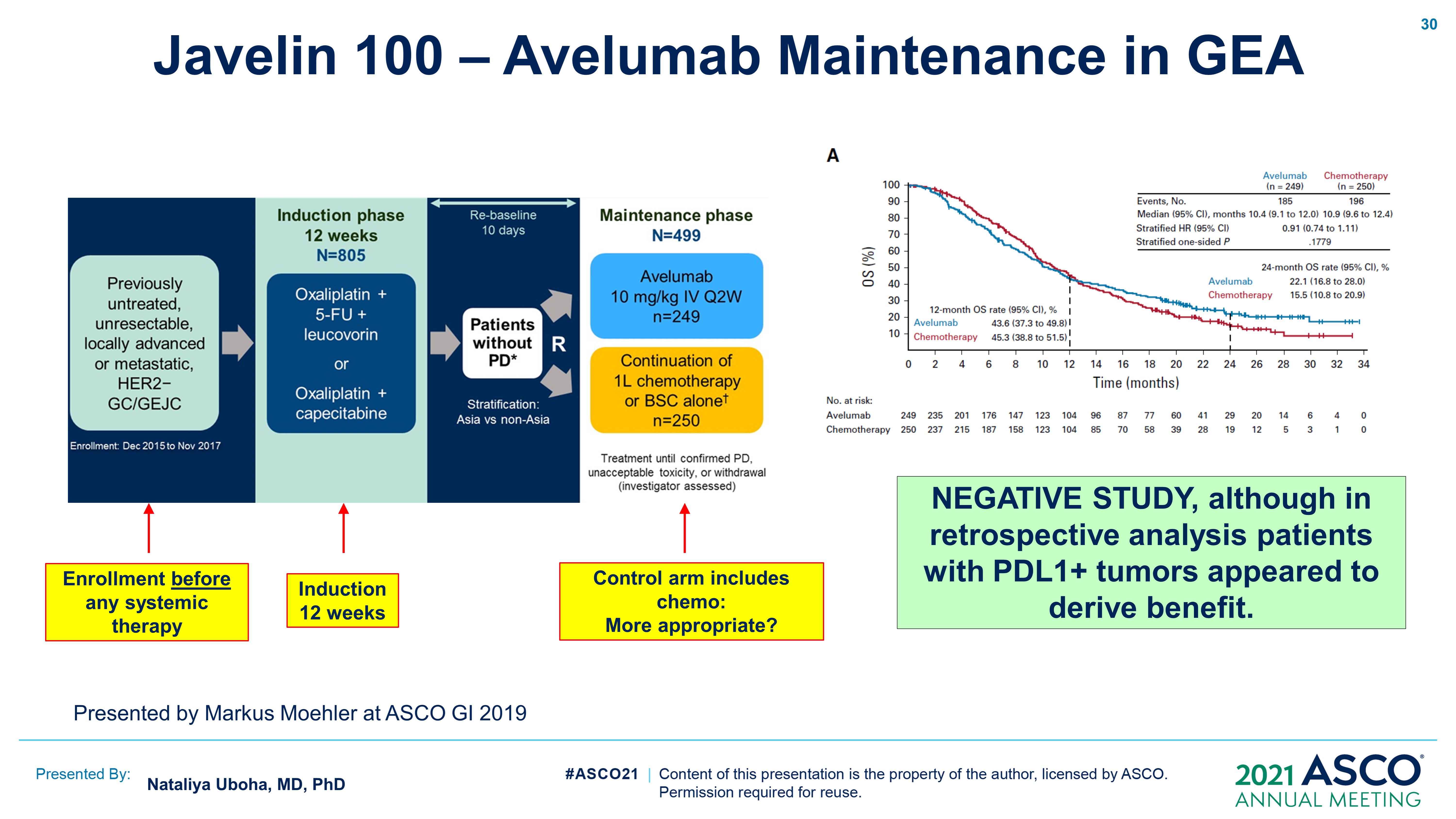 Javelin 100 – Avelumab Maintenance in GEA
Content of this presentation is the property of the author, licensed by ASCO. Permission required for reuse.
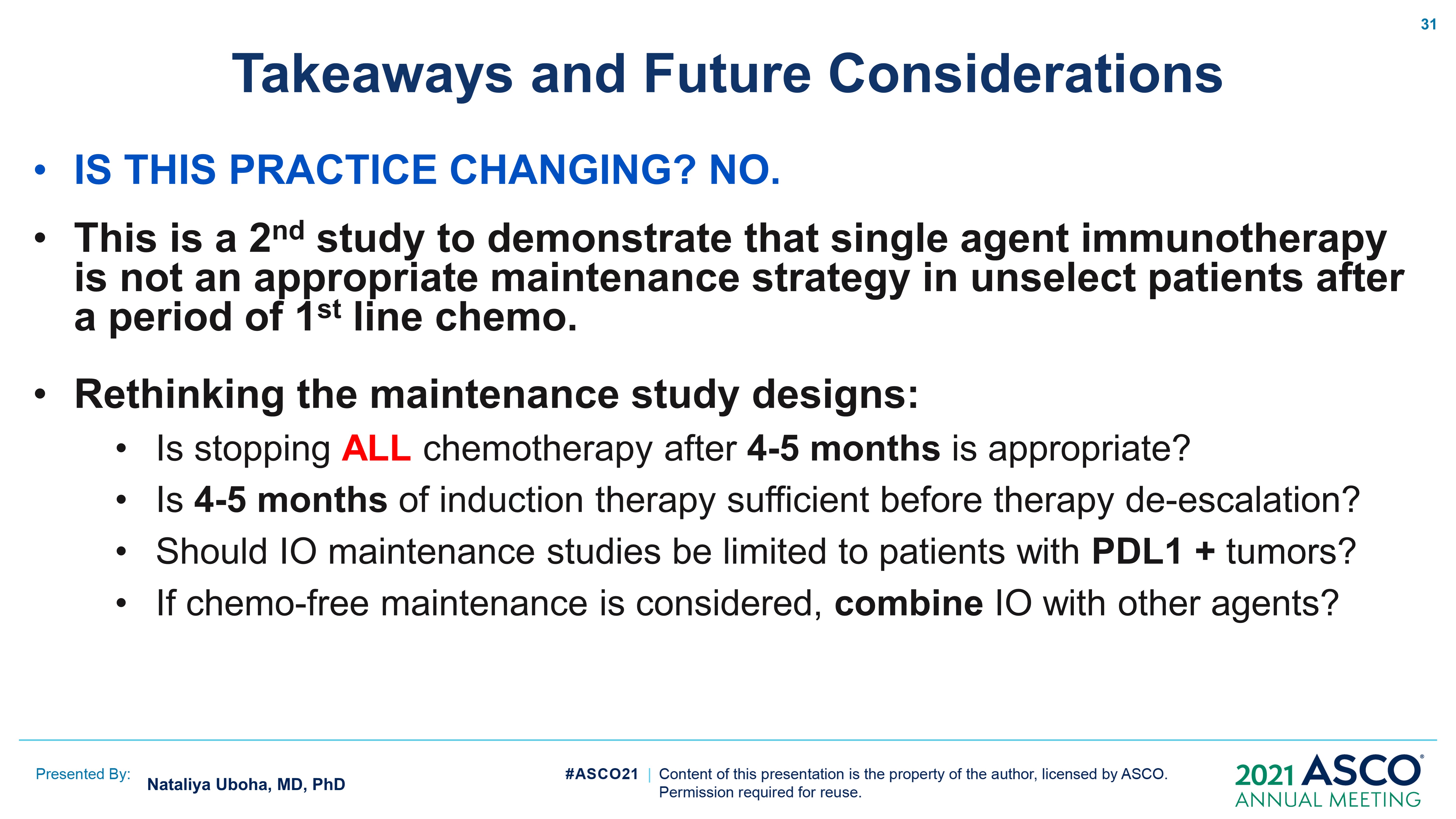 Takeaways and Future Considerations
Content of this presentation is the property of the author, licensed by ASCO. Permission required for reuse.
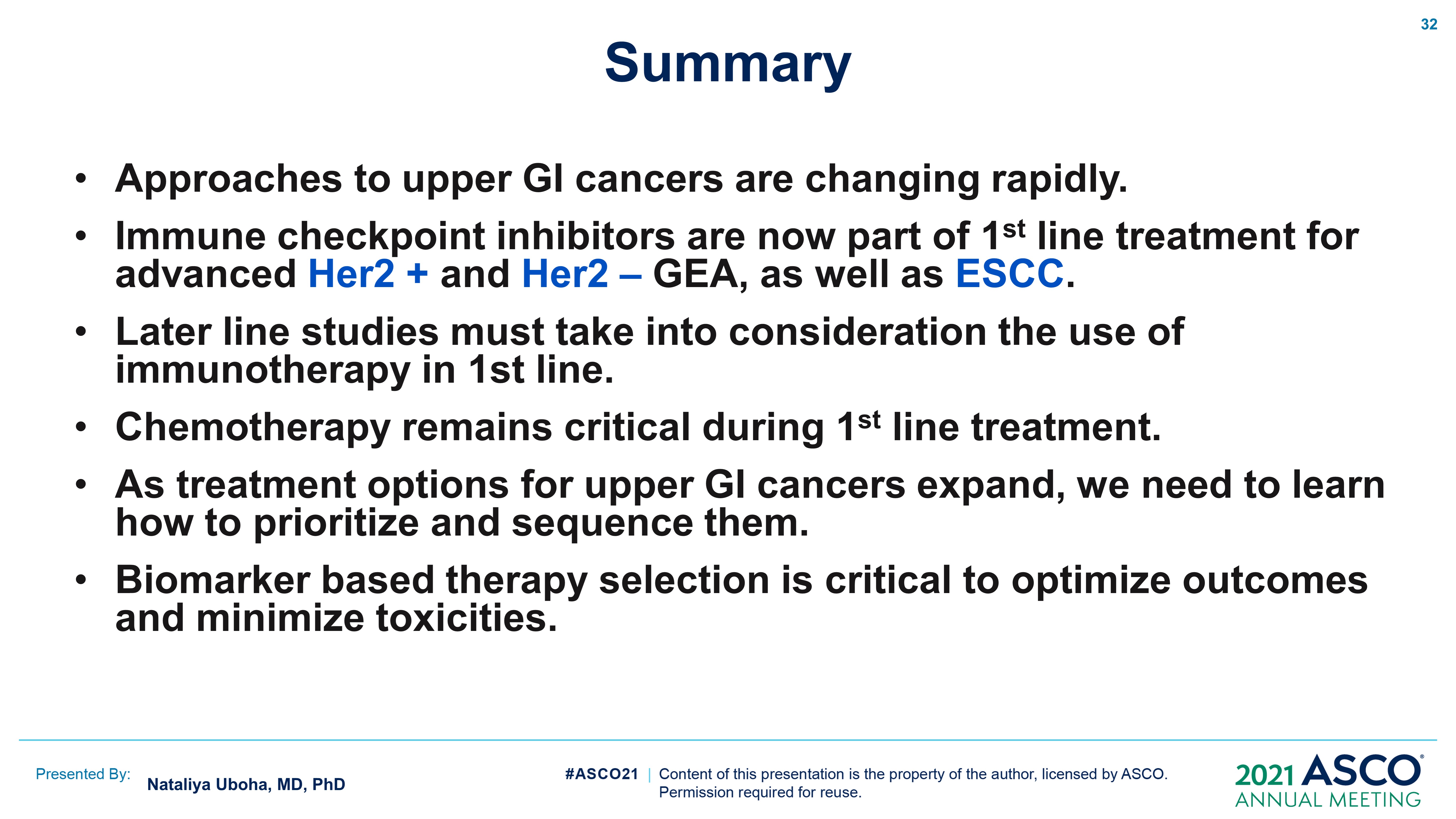 Summary
Content of this presentation is the property of the author, licensed by ASCO. Permission required for reuse.
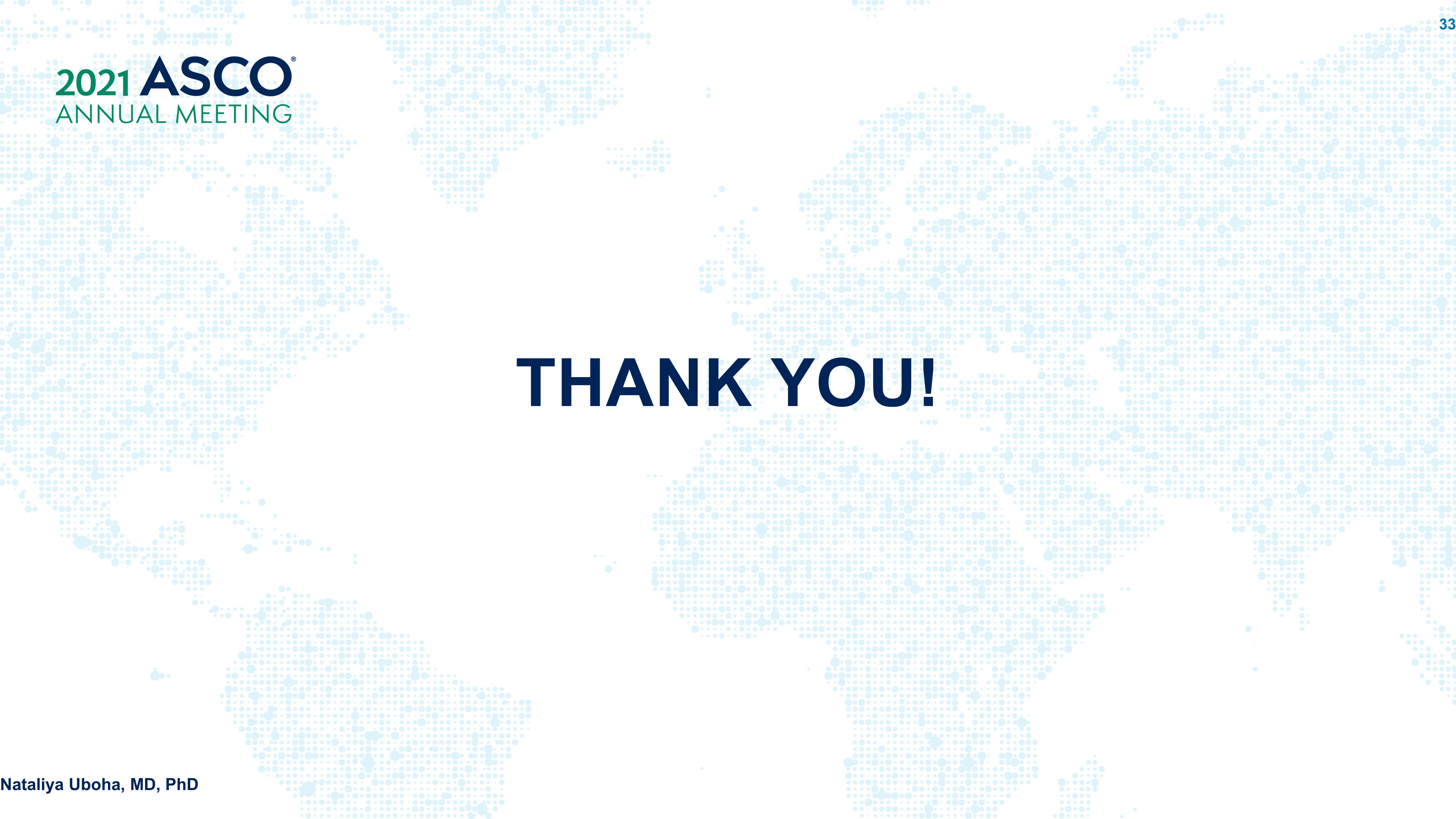 Thank you!
Content of this presentation is the property of the author, licensed by ASCO. Permission required for reuse.